LS Central SaaS
How we applied automation and continuous improvement in our localization and delivery process
Gudrun Olafsdottir
Product Director
LS Central SaaS/On-premises localizations 
Country Availability  (36 countries)
Europe
MEA & India
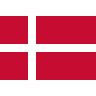 Denmark (DK)
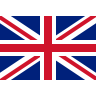 Great Britain (GB)
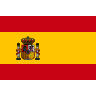 Spain (ES)
Greece (GR)
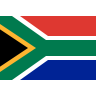 South Africa (ZA)
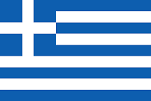 Austria (AT)
Finland (FI)
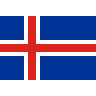 Iceland (IS)
Ireland (IE)
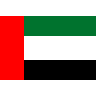 UAE (AE)
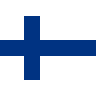 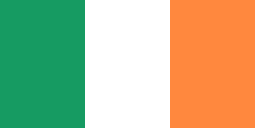 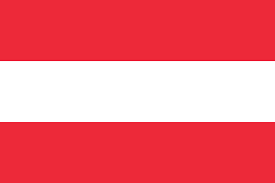 Estonia (EE)
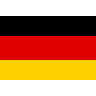 Germany (DE)
The Netherlands (NL)
Switzerland (CH)
India (IN)
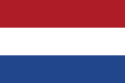 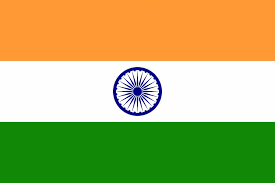 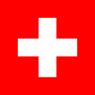 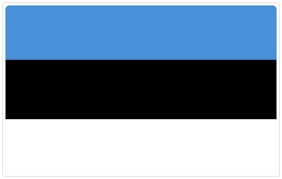 Saudi Arabia (SA)
Italy (IT)
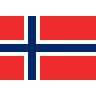 Norway (NO)
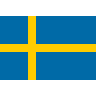 Sweden (SE)
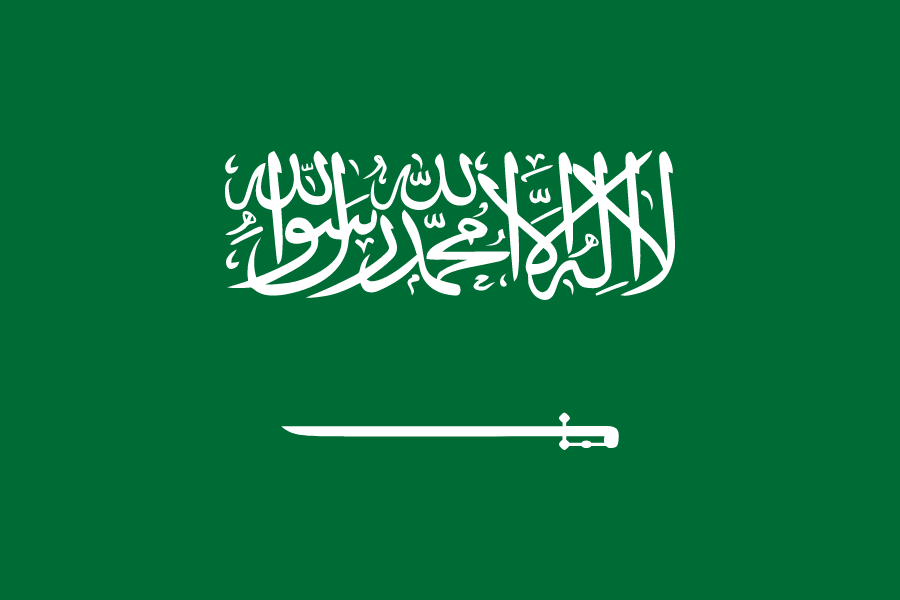 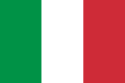 Morocco (MA)
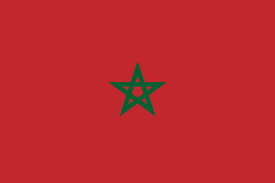 France (FR)
Belgium (BE)
Malta (MT)
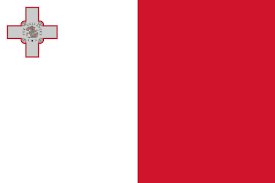 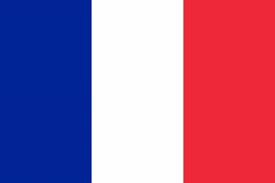 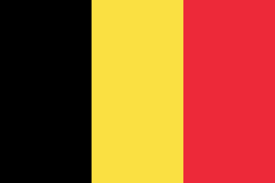 Egypt (EG)
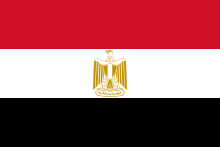 APAC
Americas
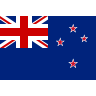 Australia (AU)
New Zealand (NZ)
Thailand (TH)
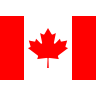 Canada (CA)
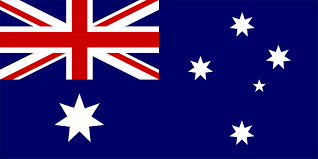 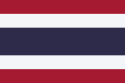 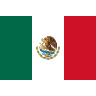 Mexico (MX)
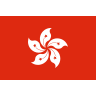 Hong Kong (HK)
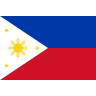 Philippines (PH)
Vietnam (VN)
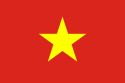 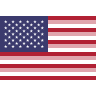 United States (US)
Indonesia (ID)
Singapore (SG)
Malaysia (MY)
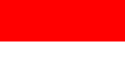 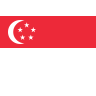 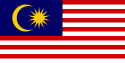 Languages
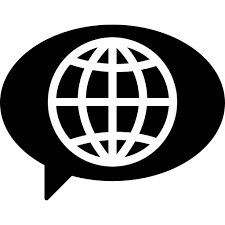 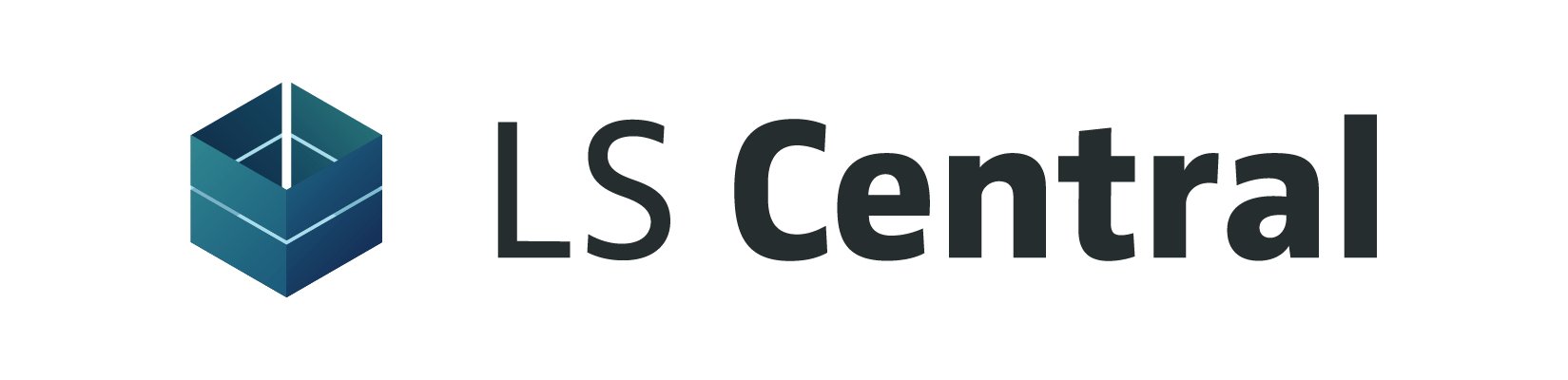 LS Central SaaS /On-premises localizations 
6 in testing, 7 in progress
In Testing
In Progress
Romania (RO)
Portugal (PT)
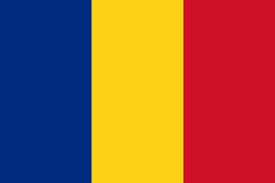 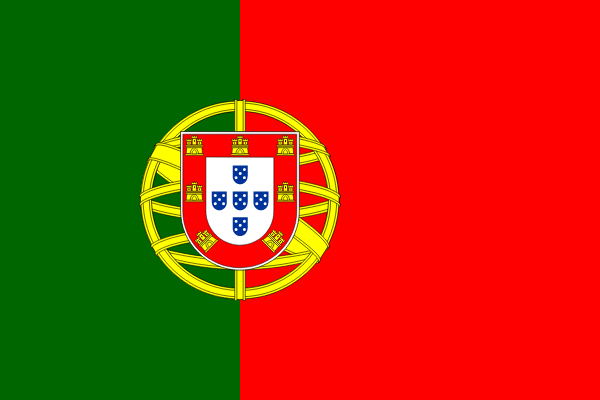 Poland (PL)
Bulgaria (BG)
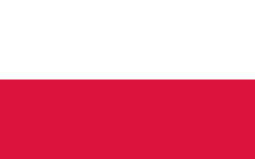 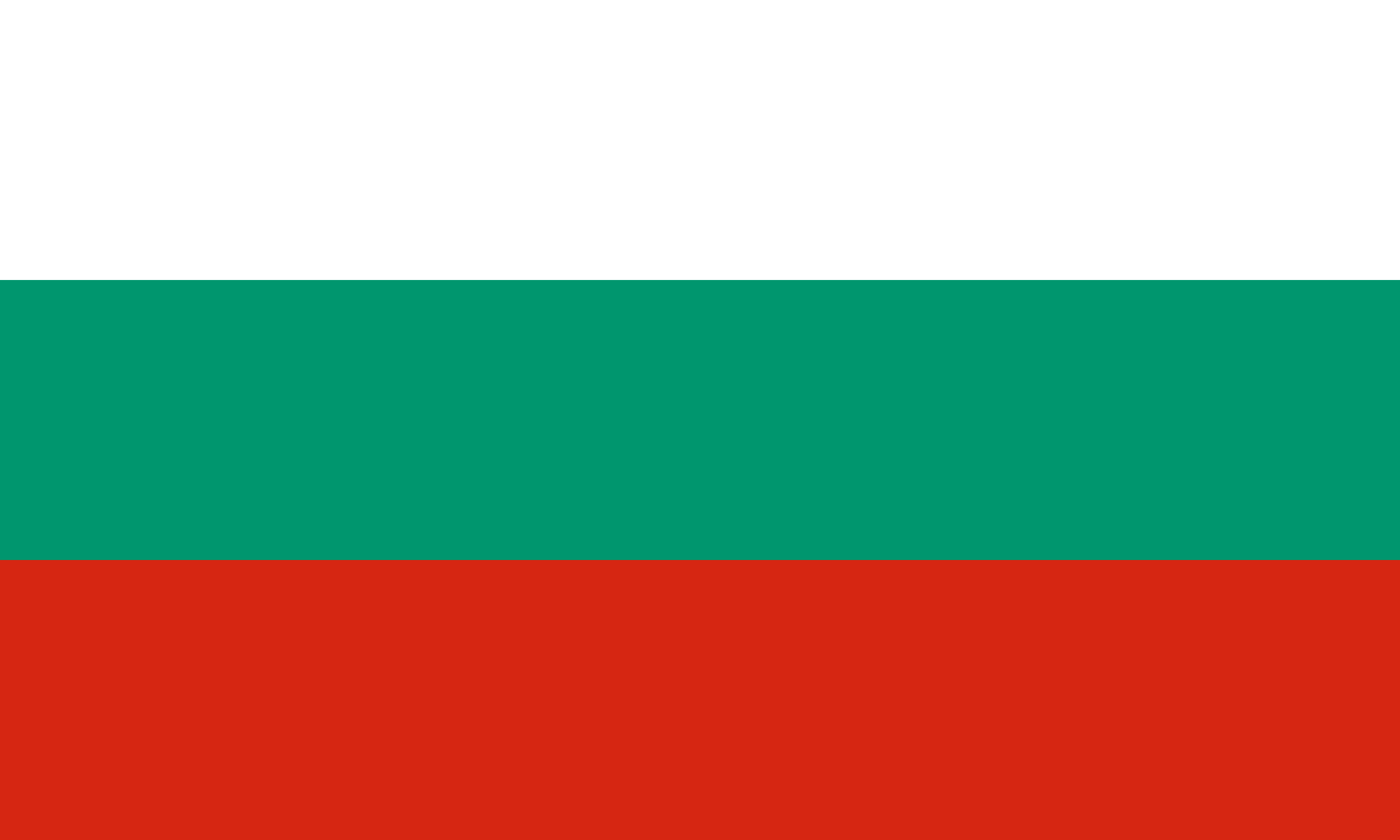 Qatar (QA)
Lithuania (LT)
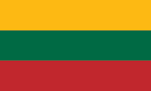 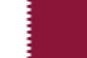 Ukraine(UA)
Croatia (HR)
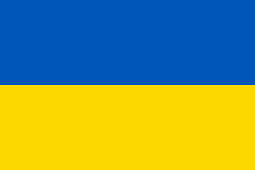 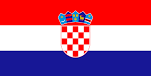 Latvia (LV)
Serbia (RS)
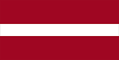 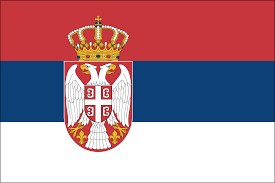 Slovakia (SK)
Slovenia (SI)
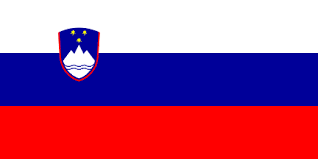 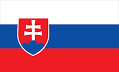 Tunisia (TN)
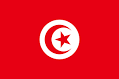 Those were the days
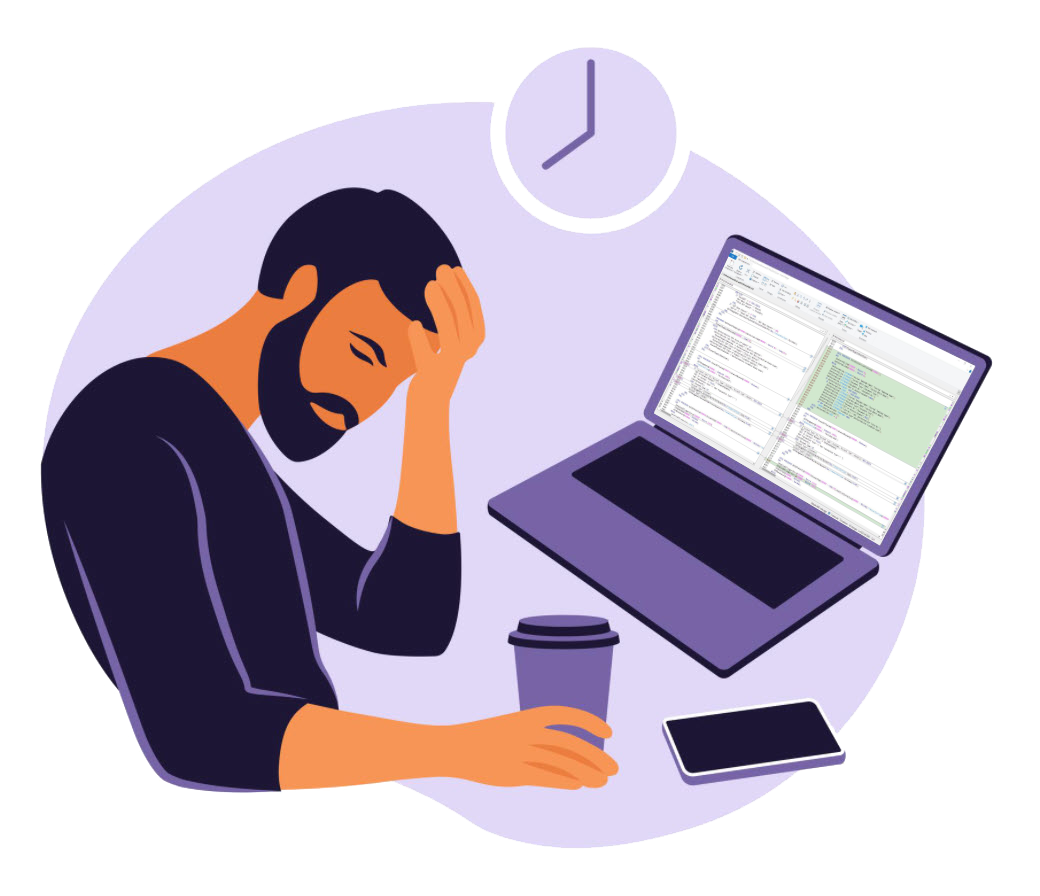 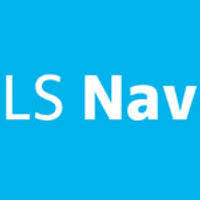 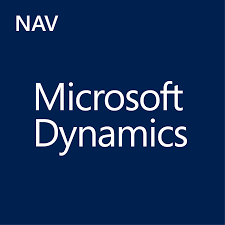 Code merge!
Code merge!
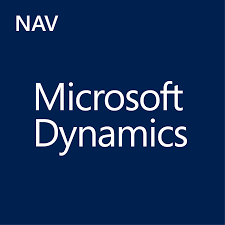 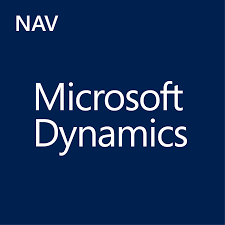 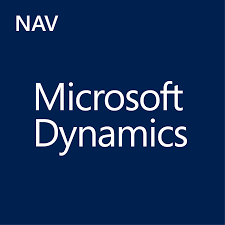 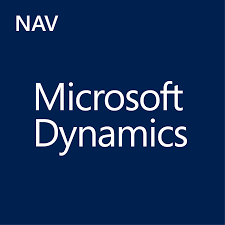 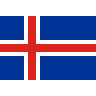 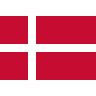 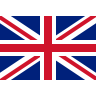 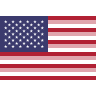 The LS Central journey to SaaS
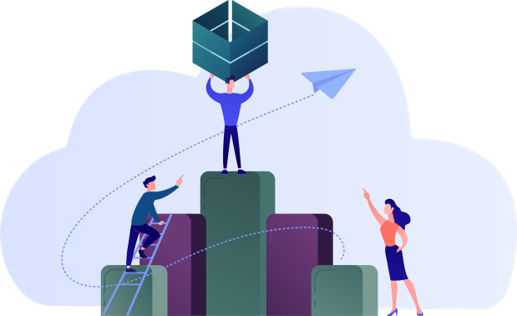 Localization, Devops and Delivery team
Team focusing on:
Localizations
Release automation
LS Central SaaS updates and management
Development environment
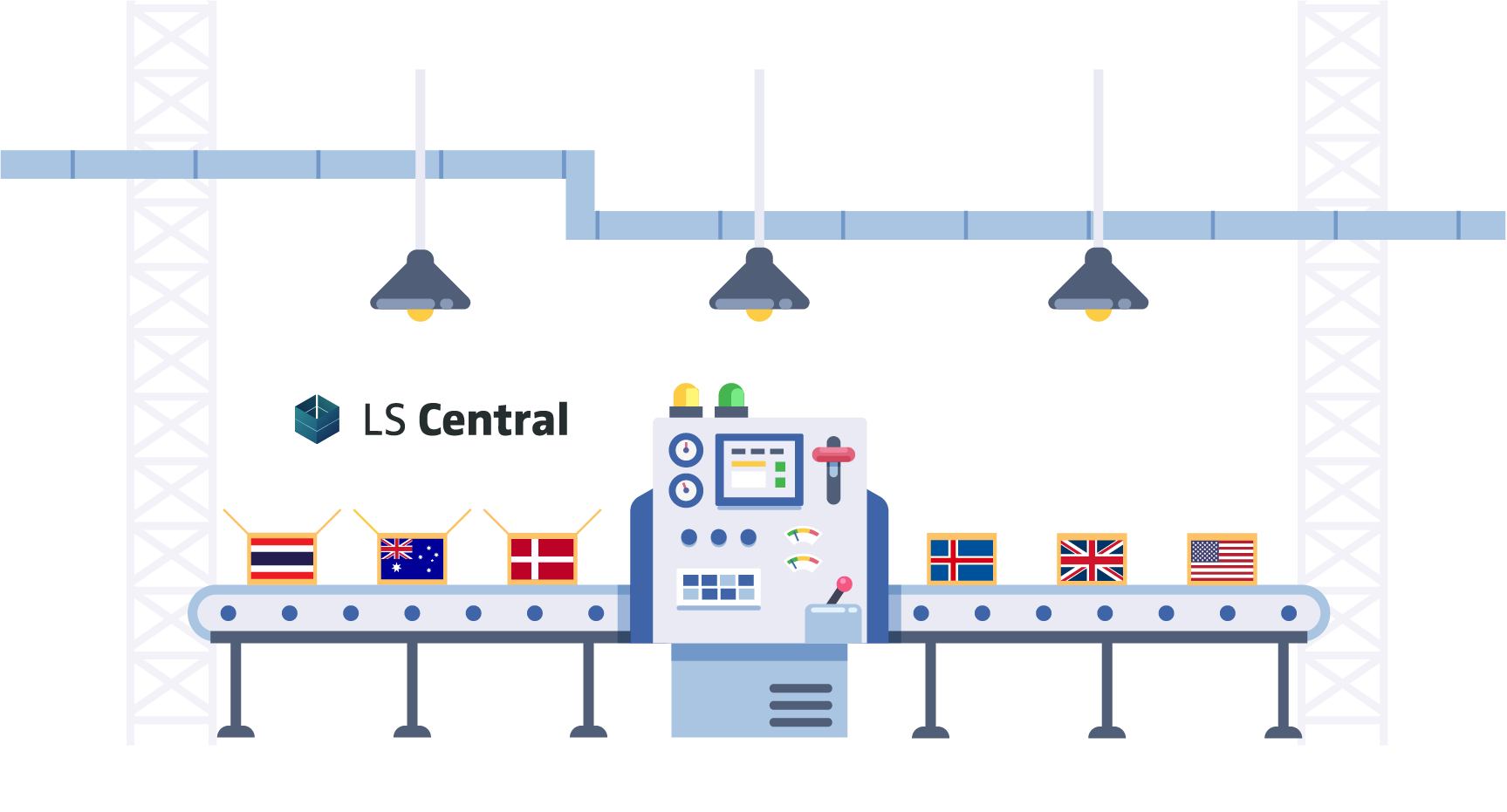 Vision and Values
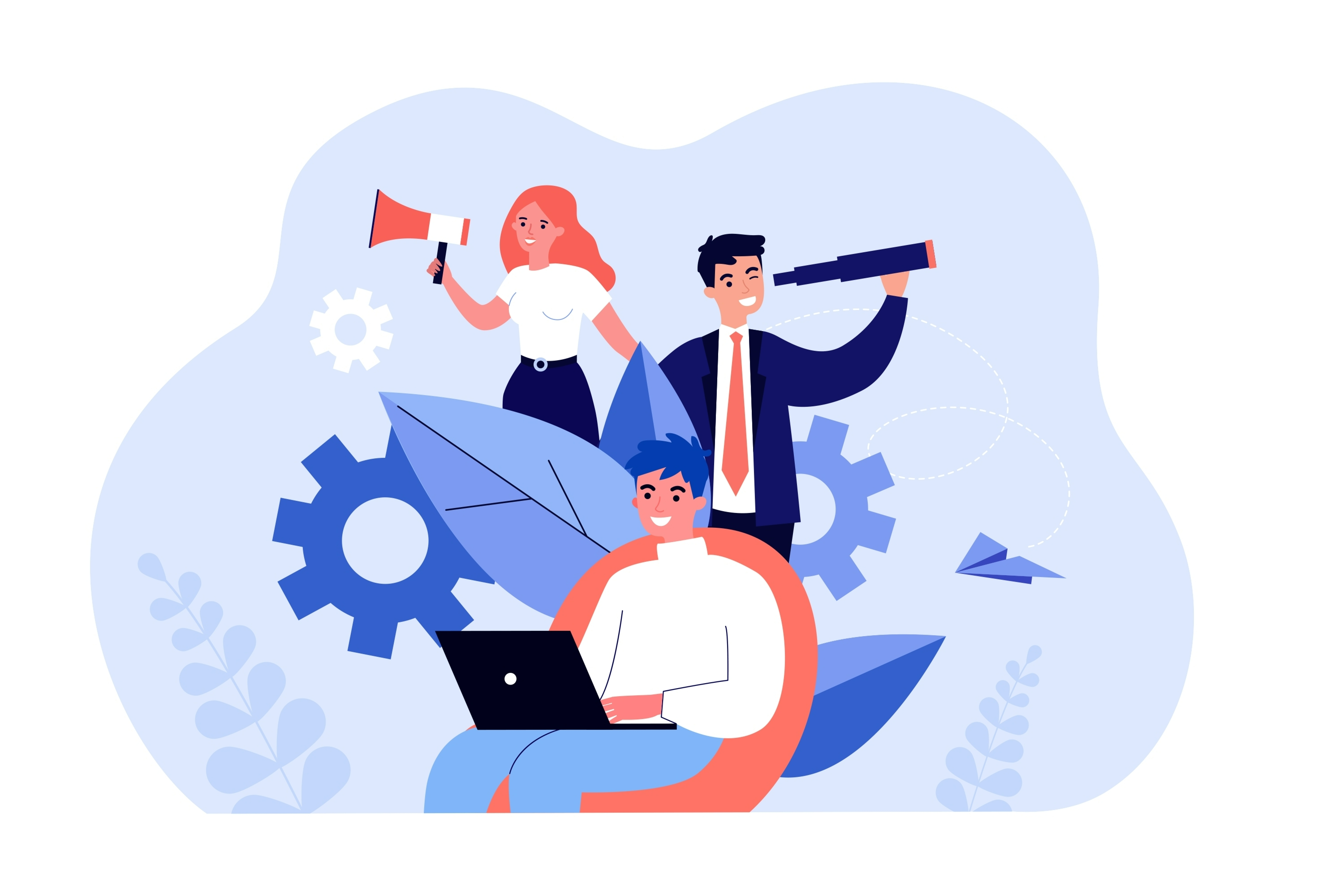 Our vision is to continuously deliver rapid and guided 
user experience
Values
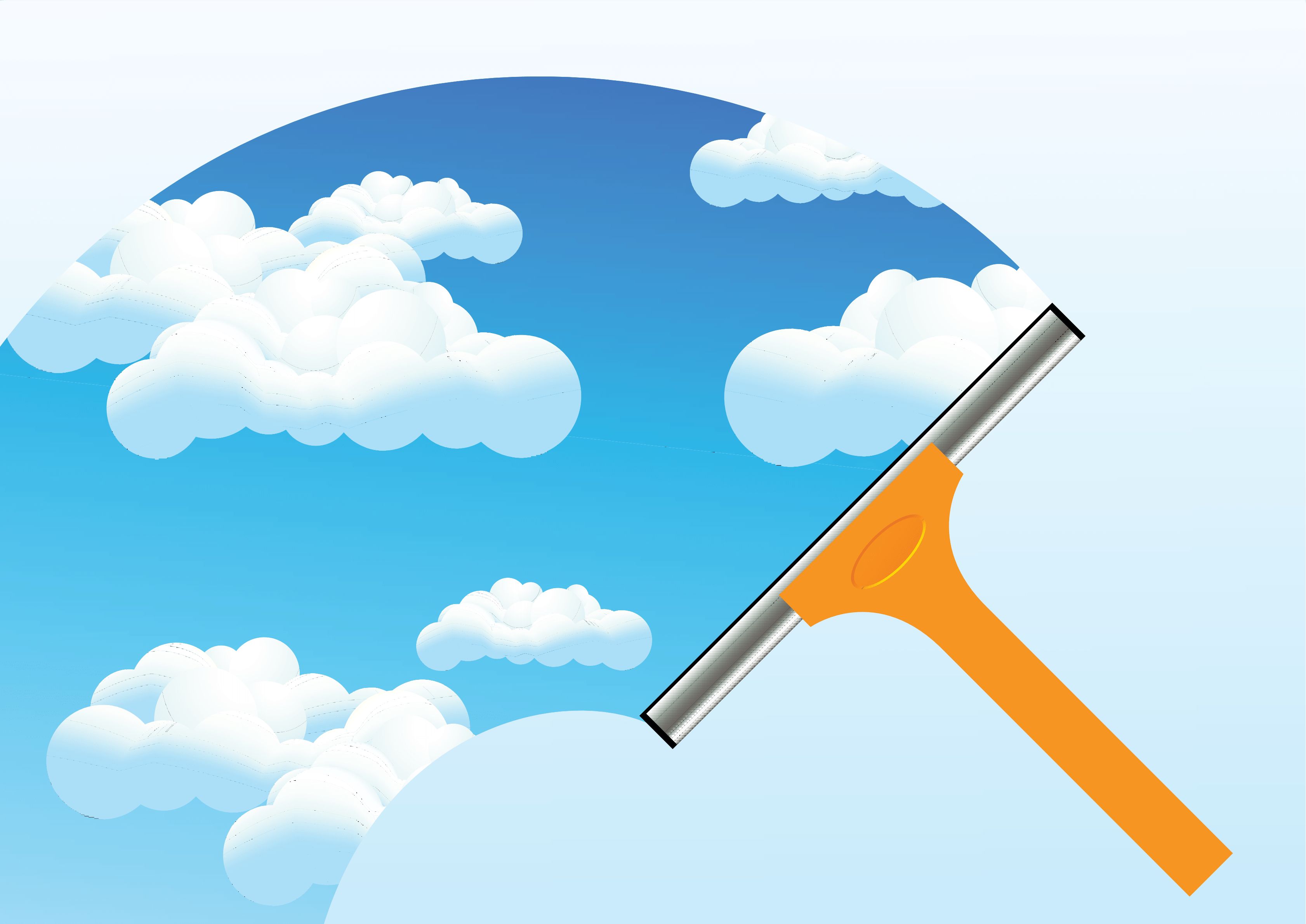 Clarity
Values
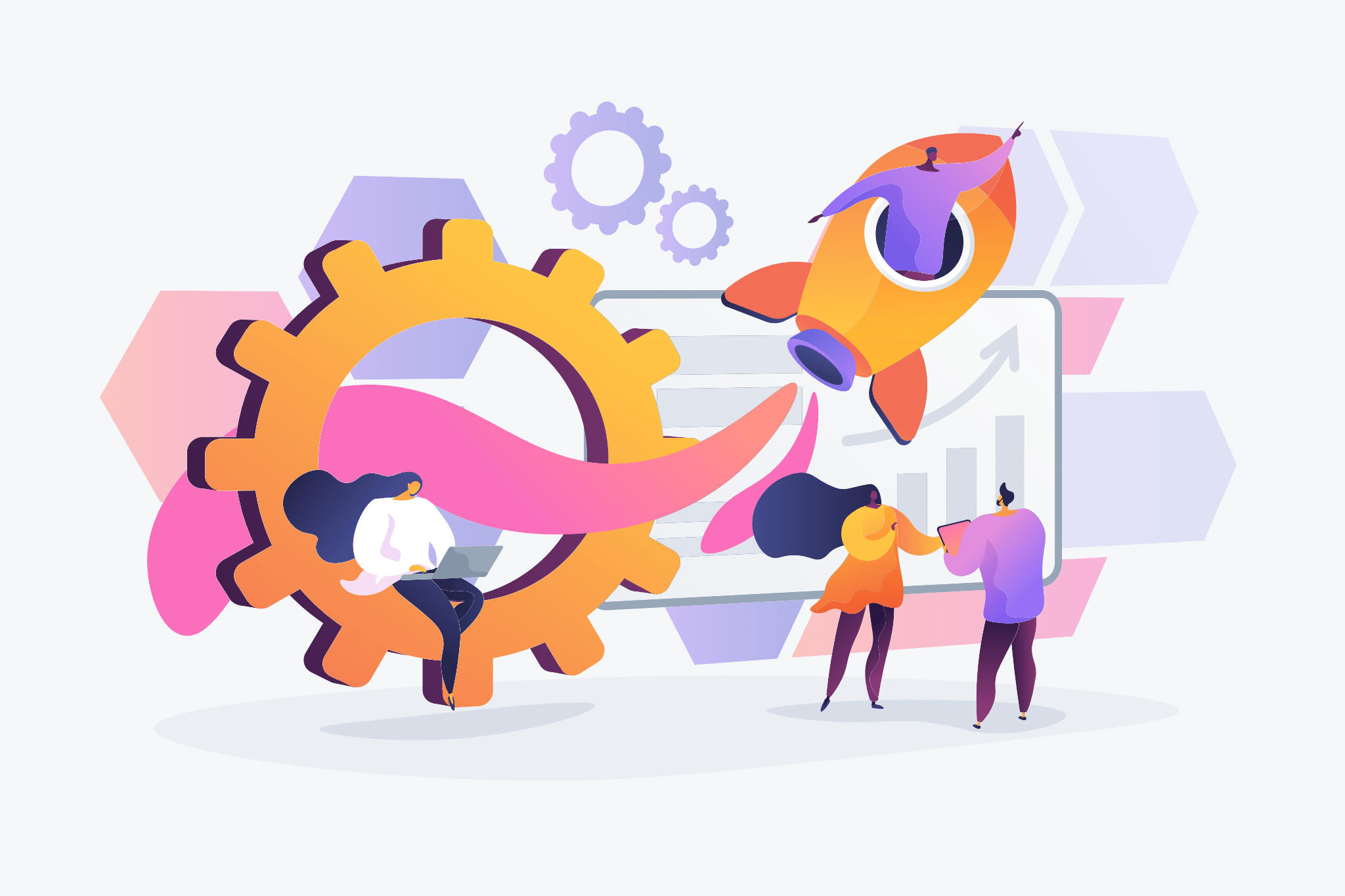 Efficiency
Values
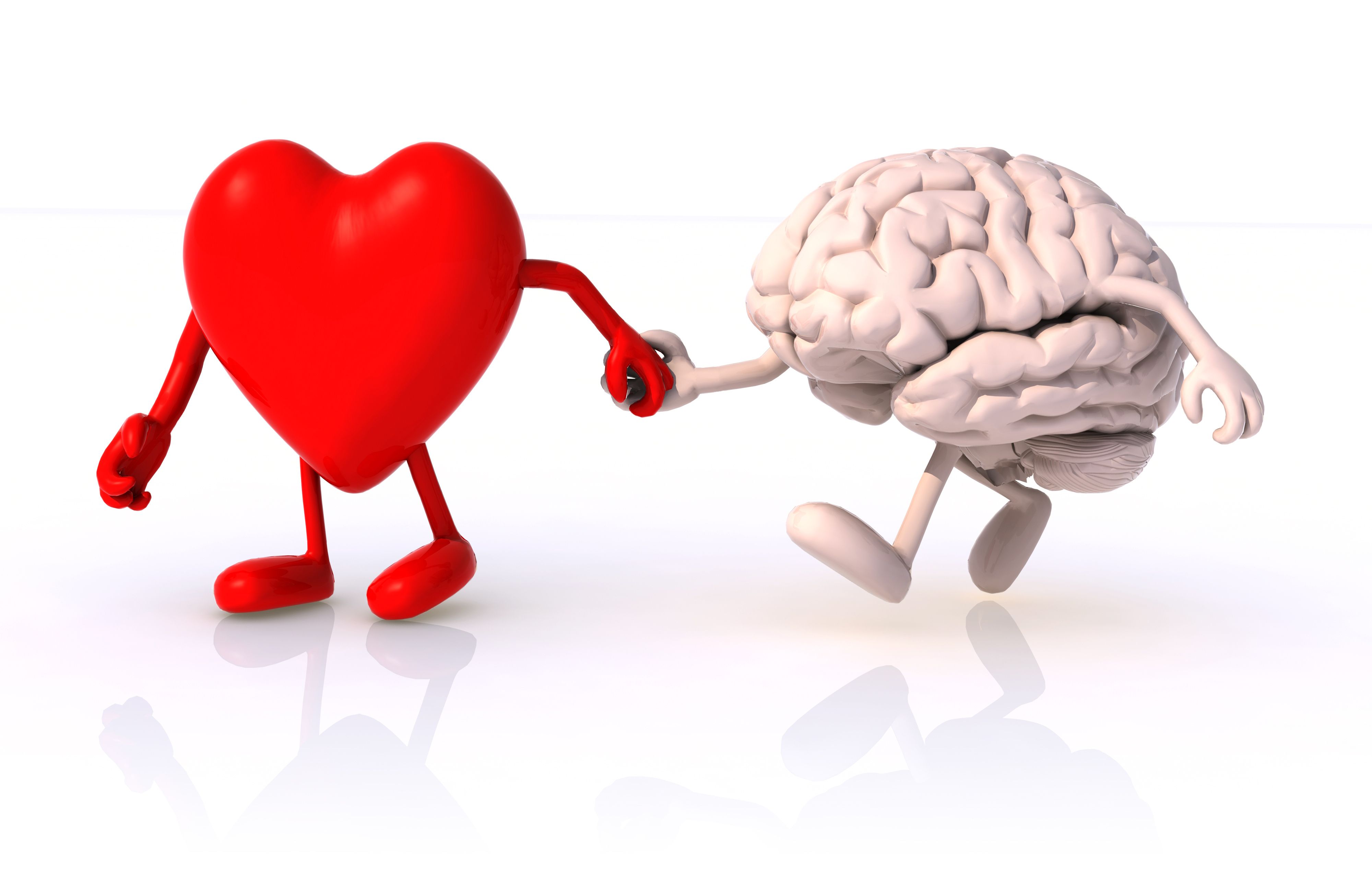 Compassion
Goal
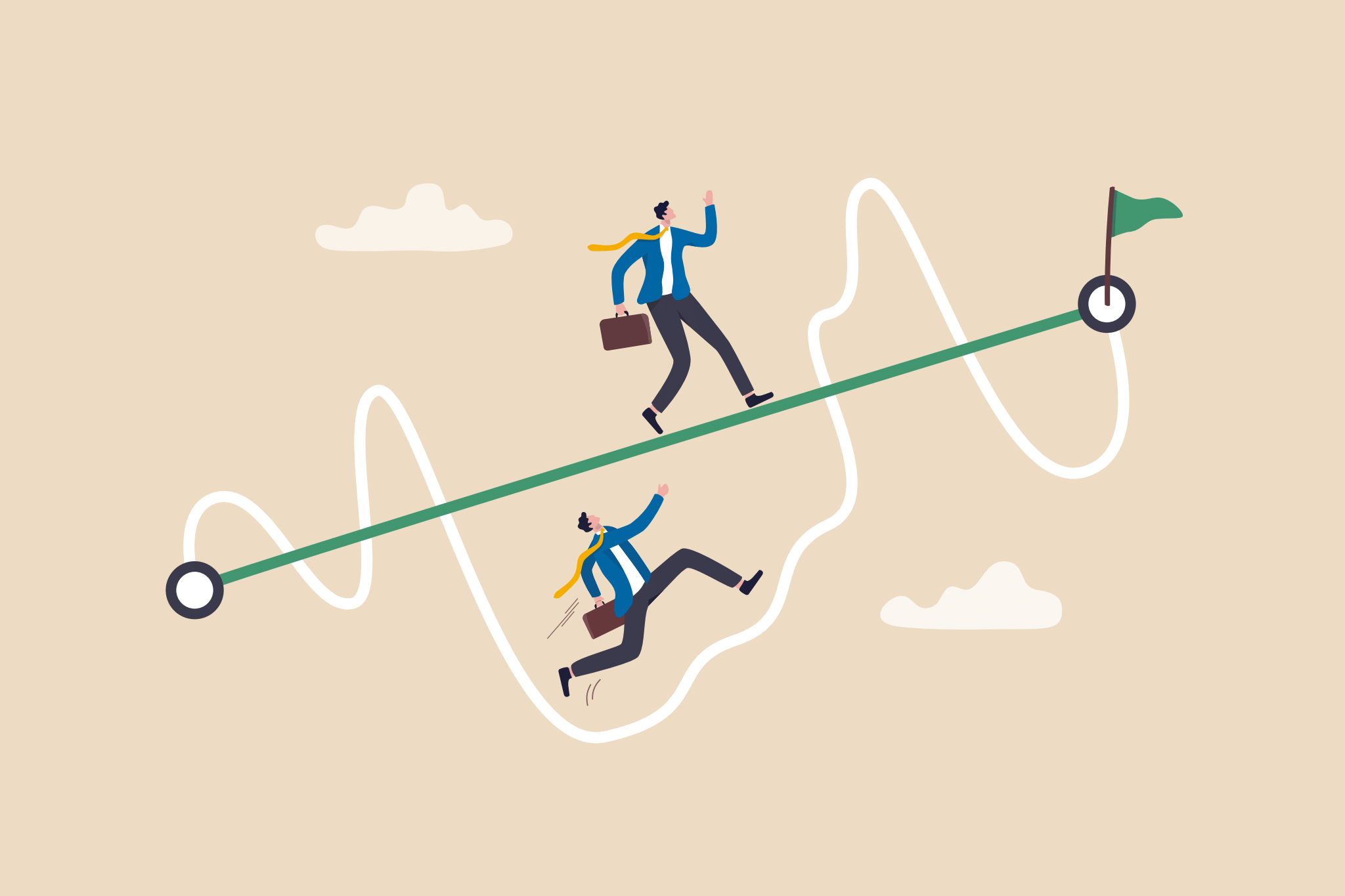 We want to make:
Difficult EASY
Complicated SIMPLE
Slow FAST
Quality?
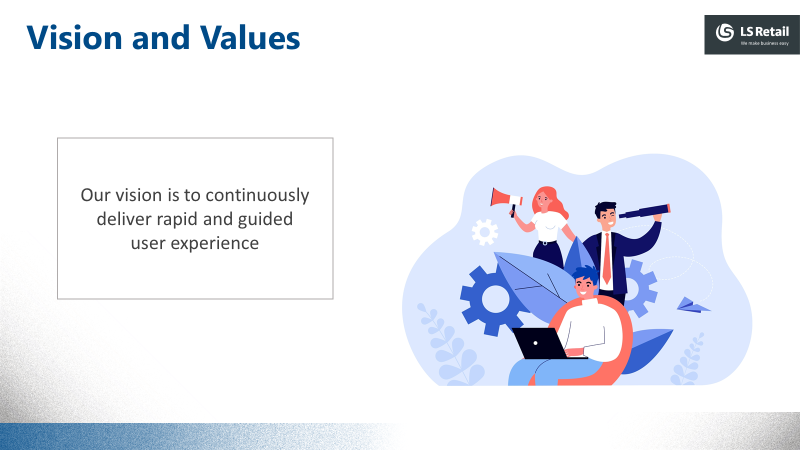 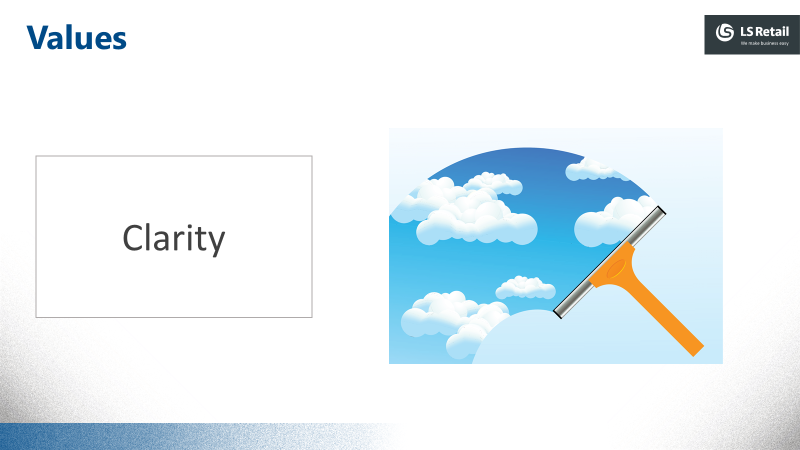 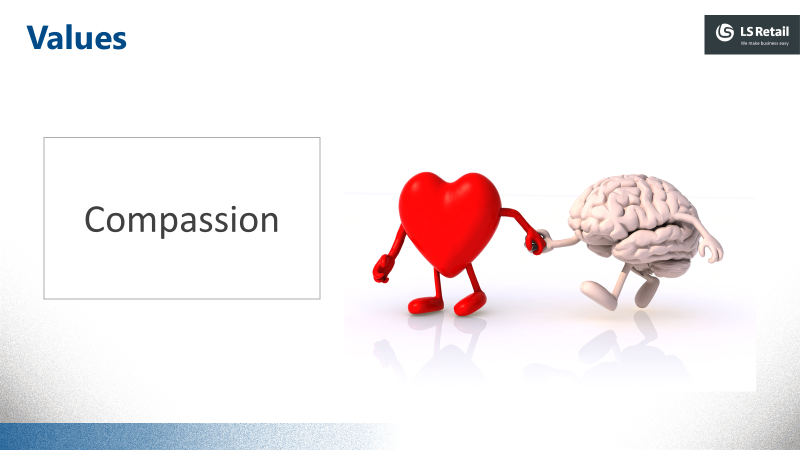 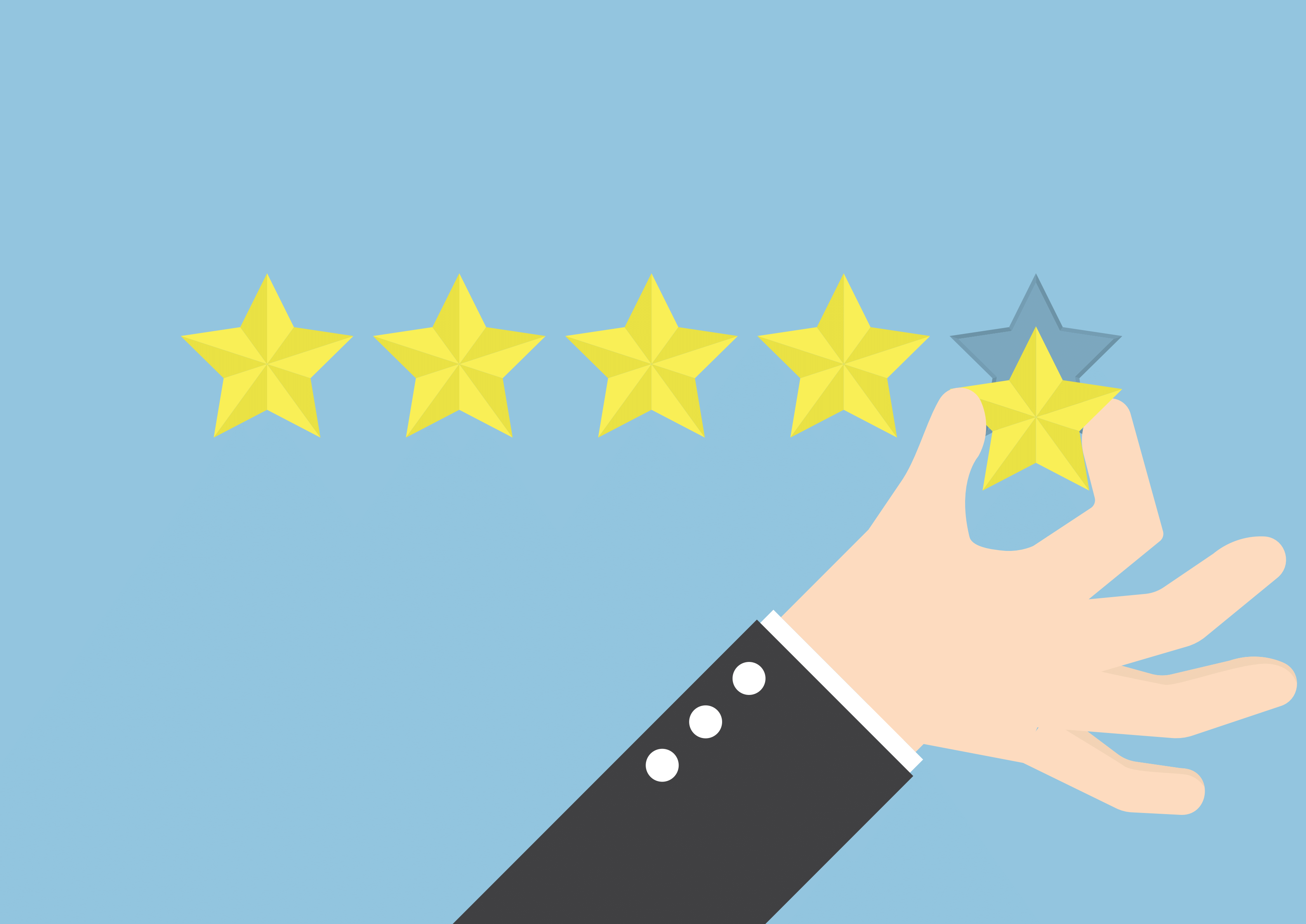 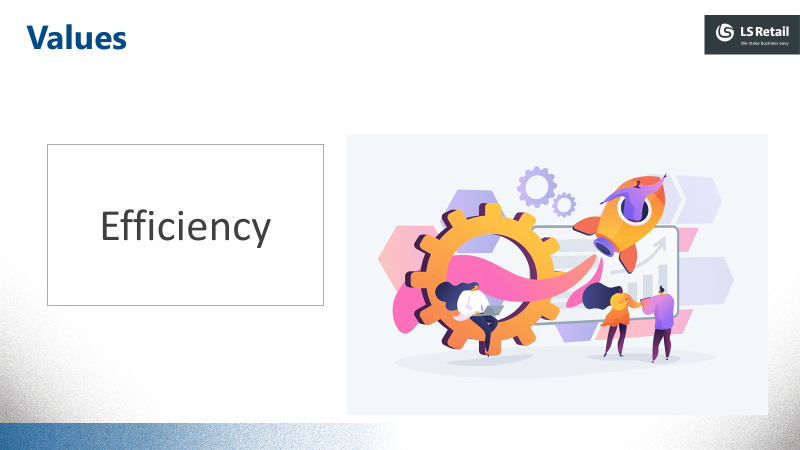 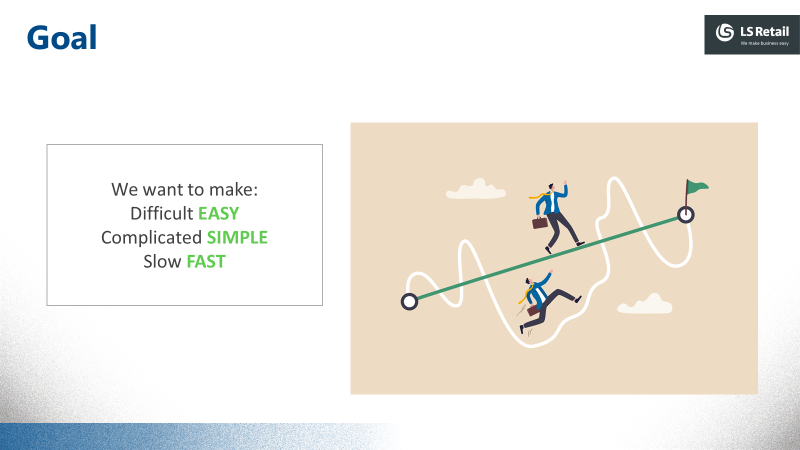 Continuous improvement
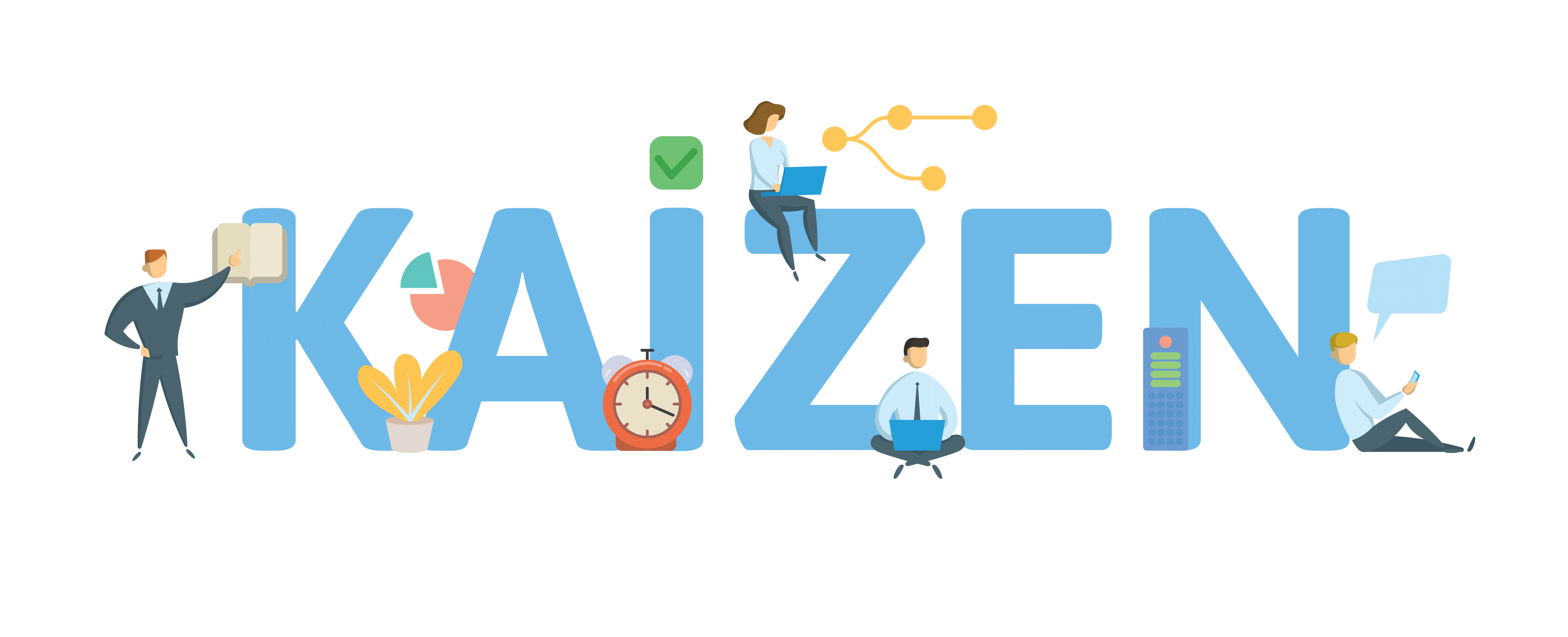 Then this happened
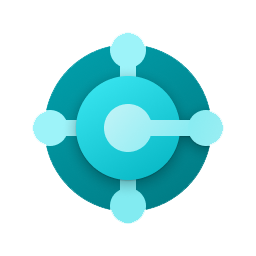 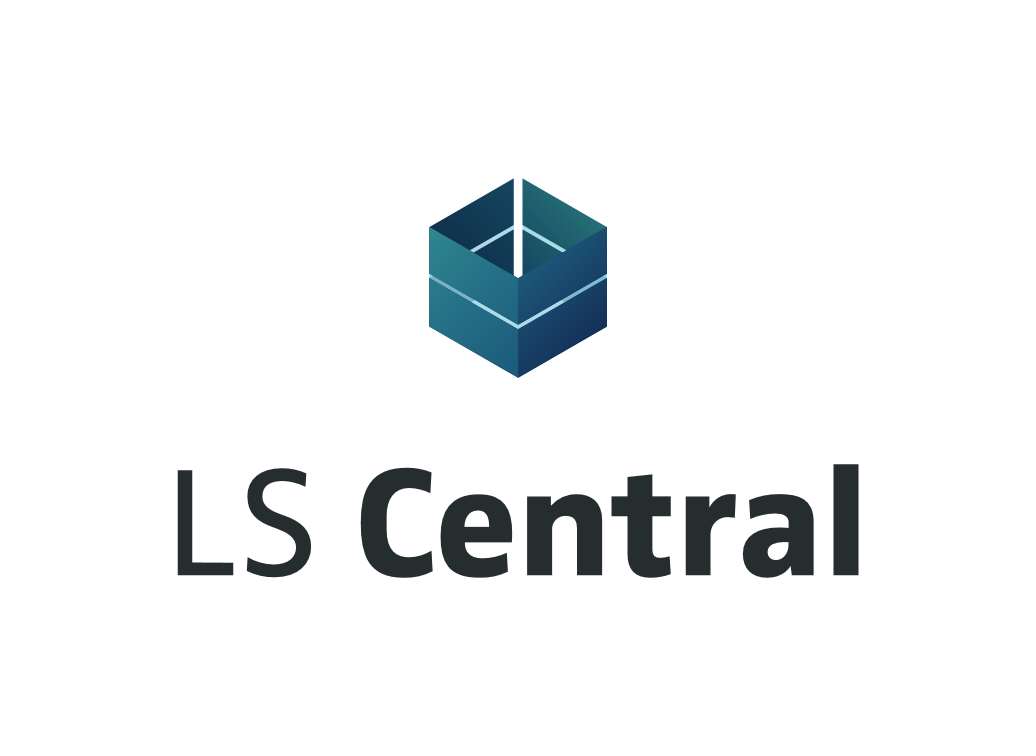 Code merge!
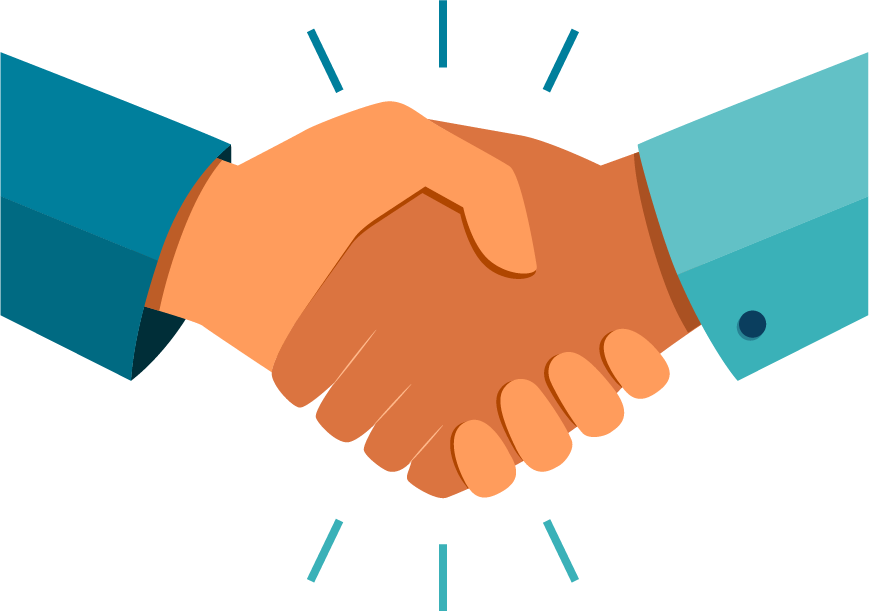 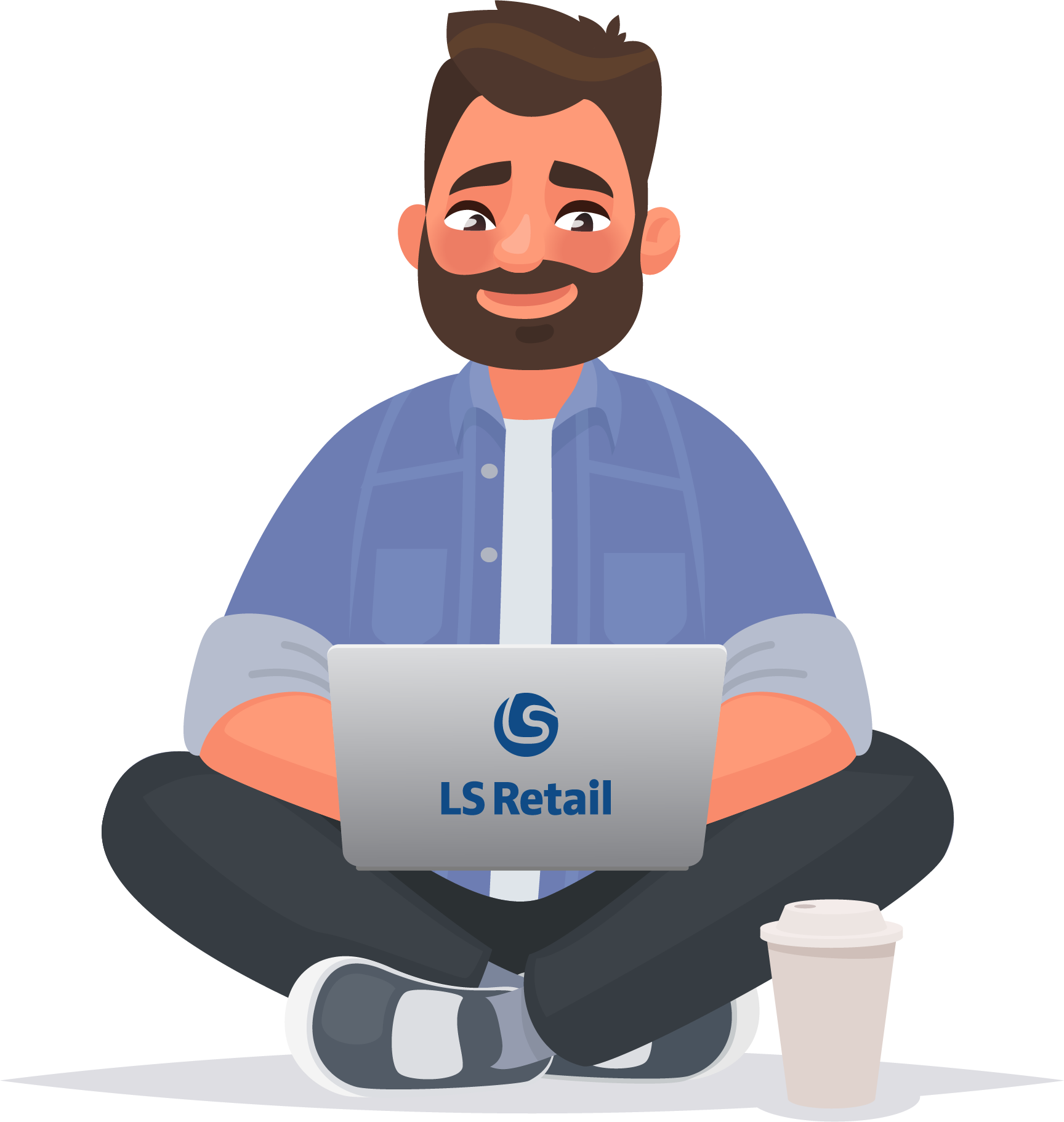 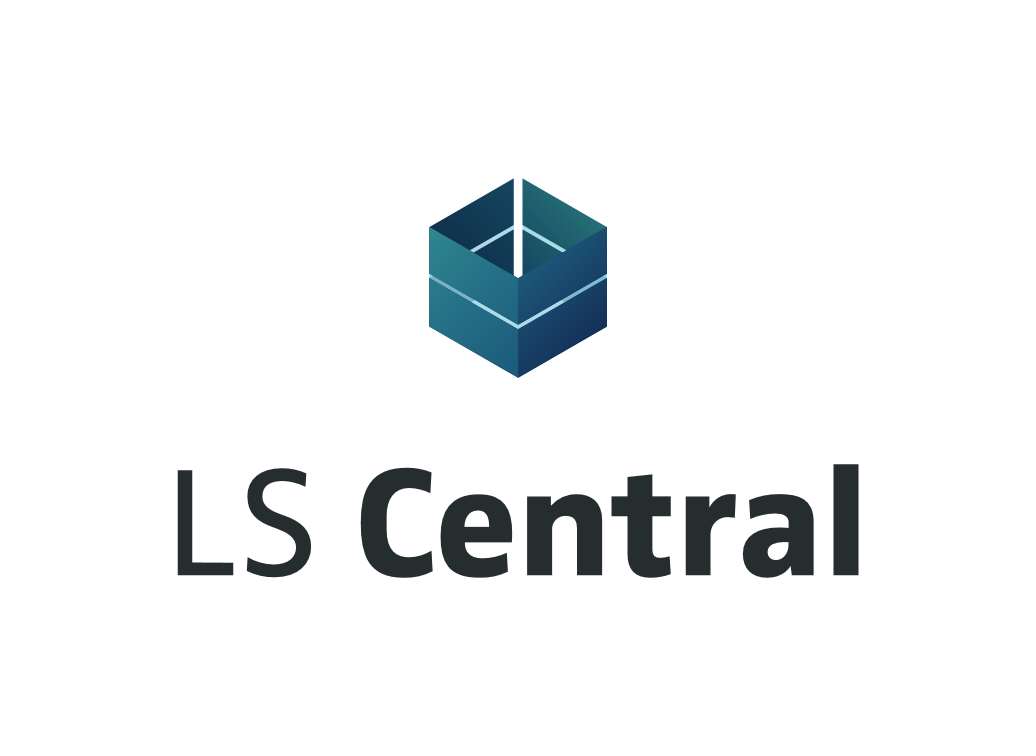 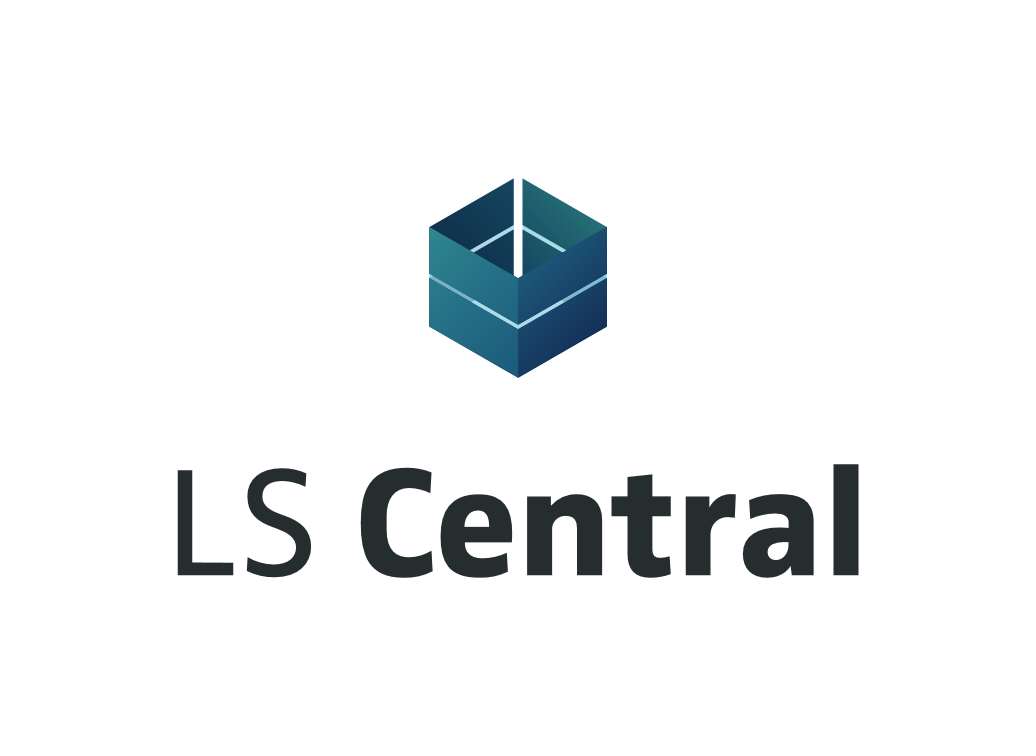 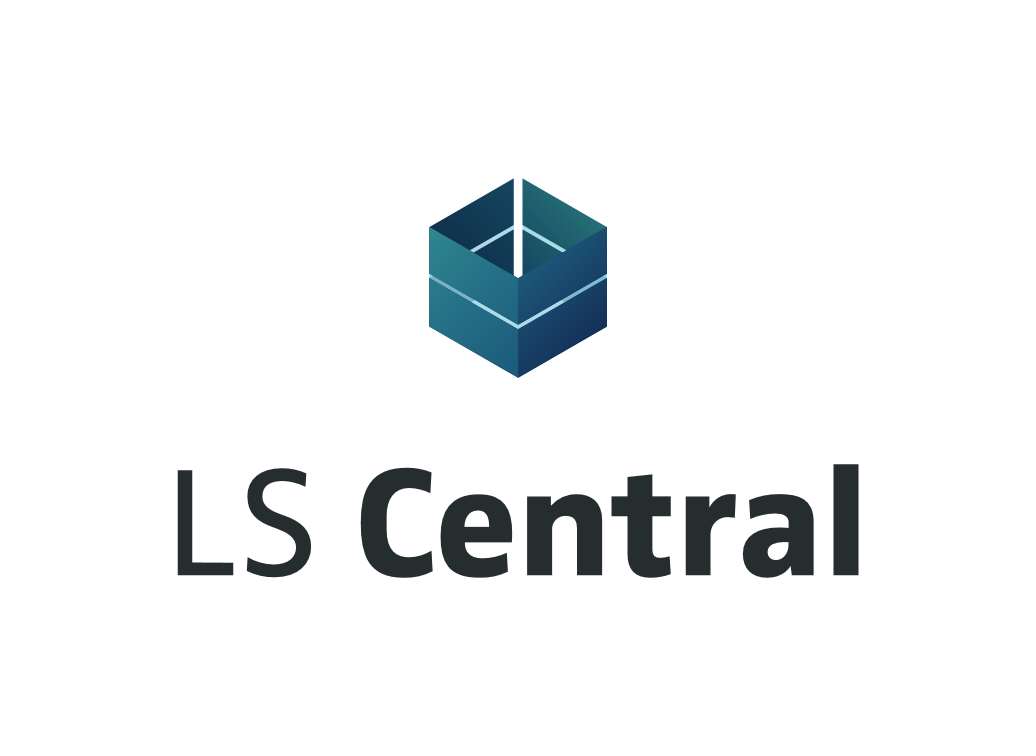 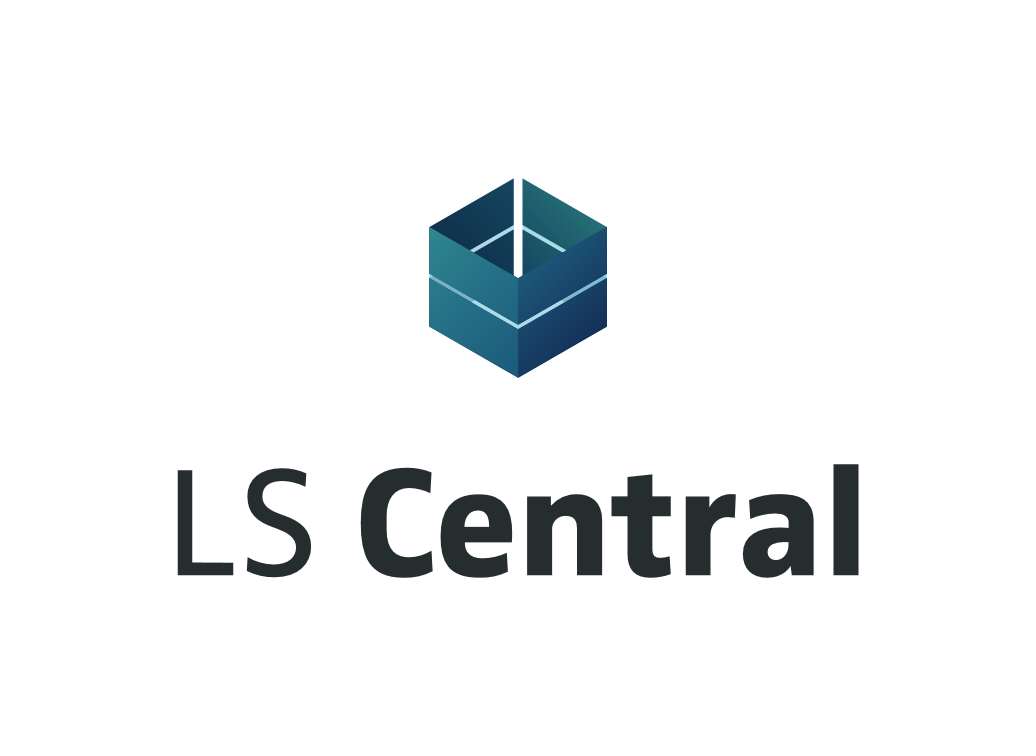 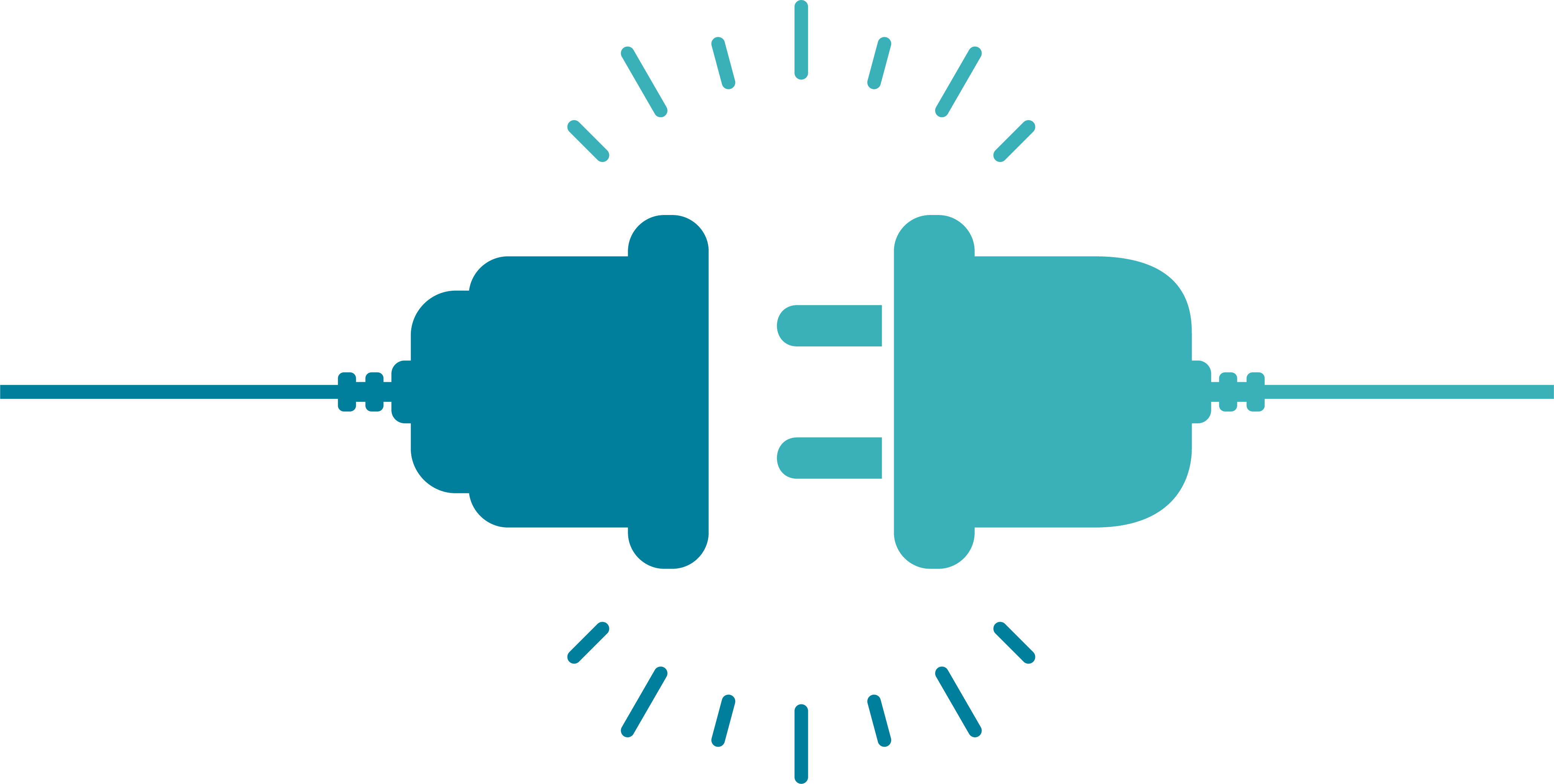 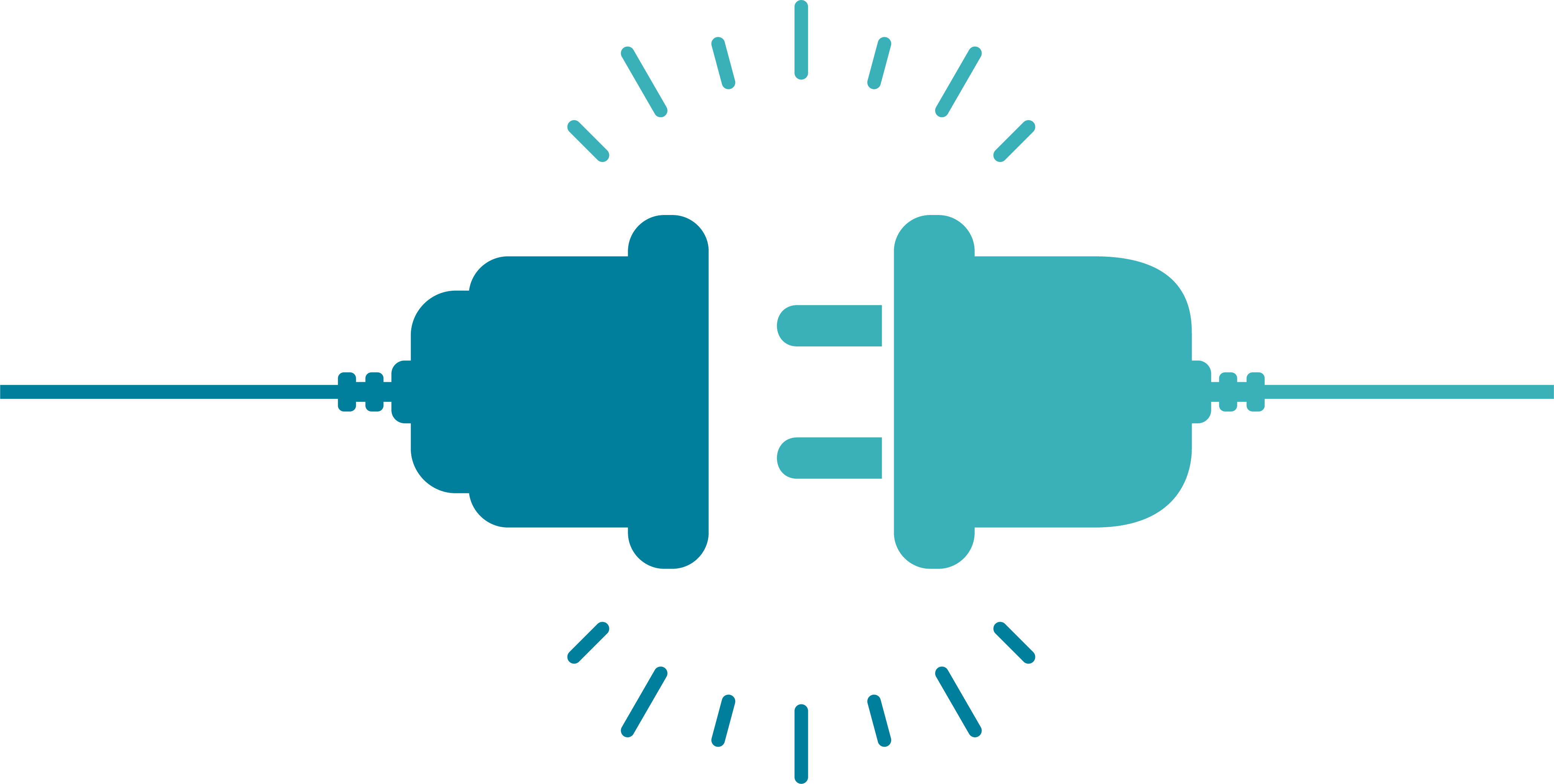 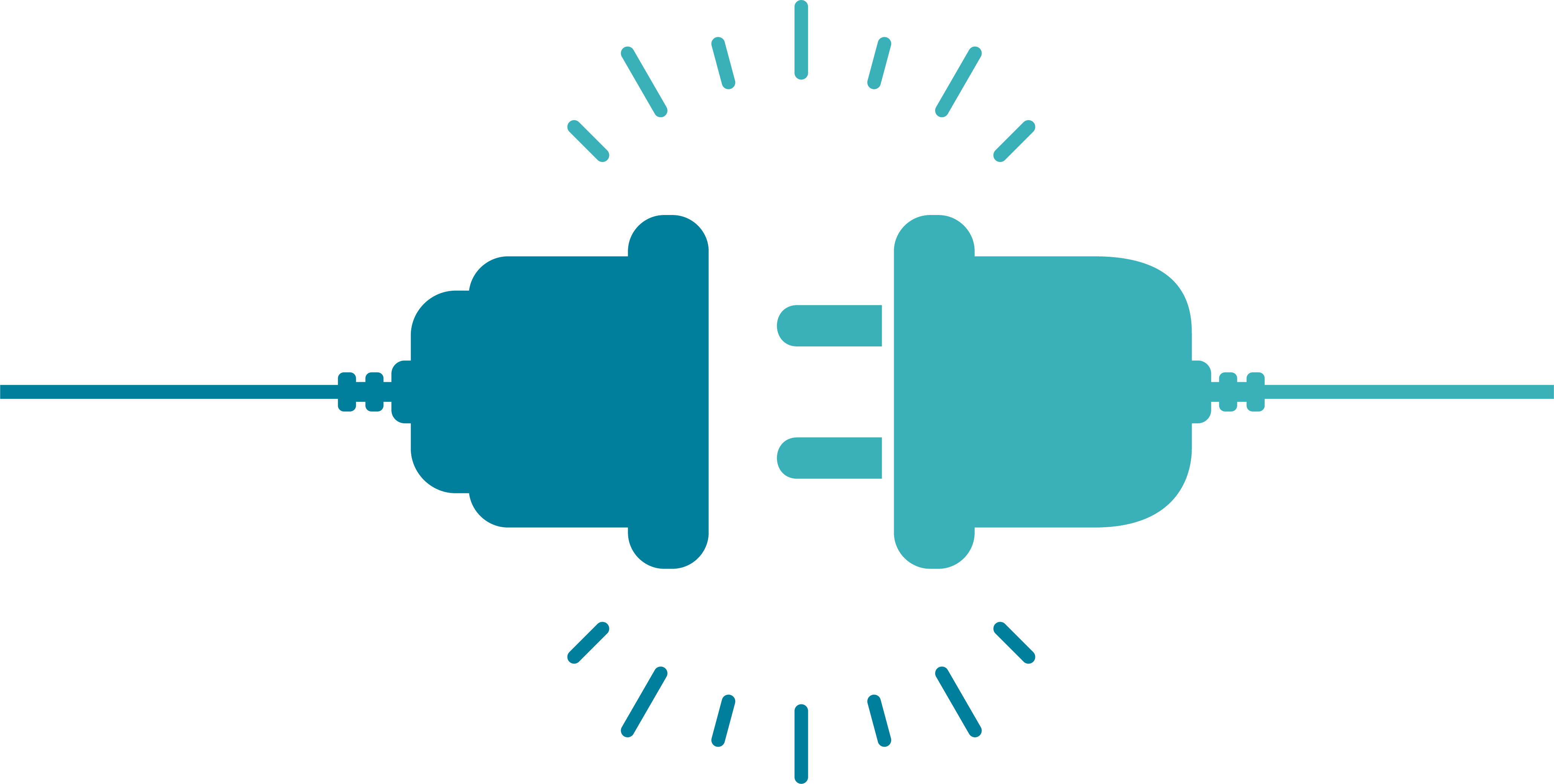 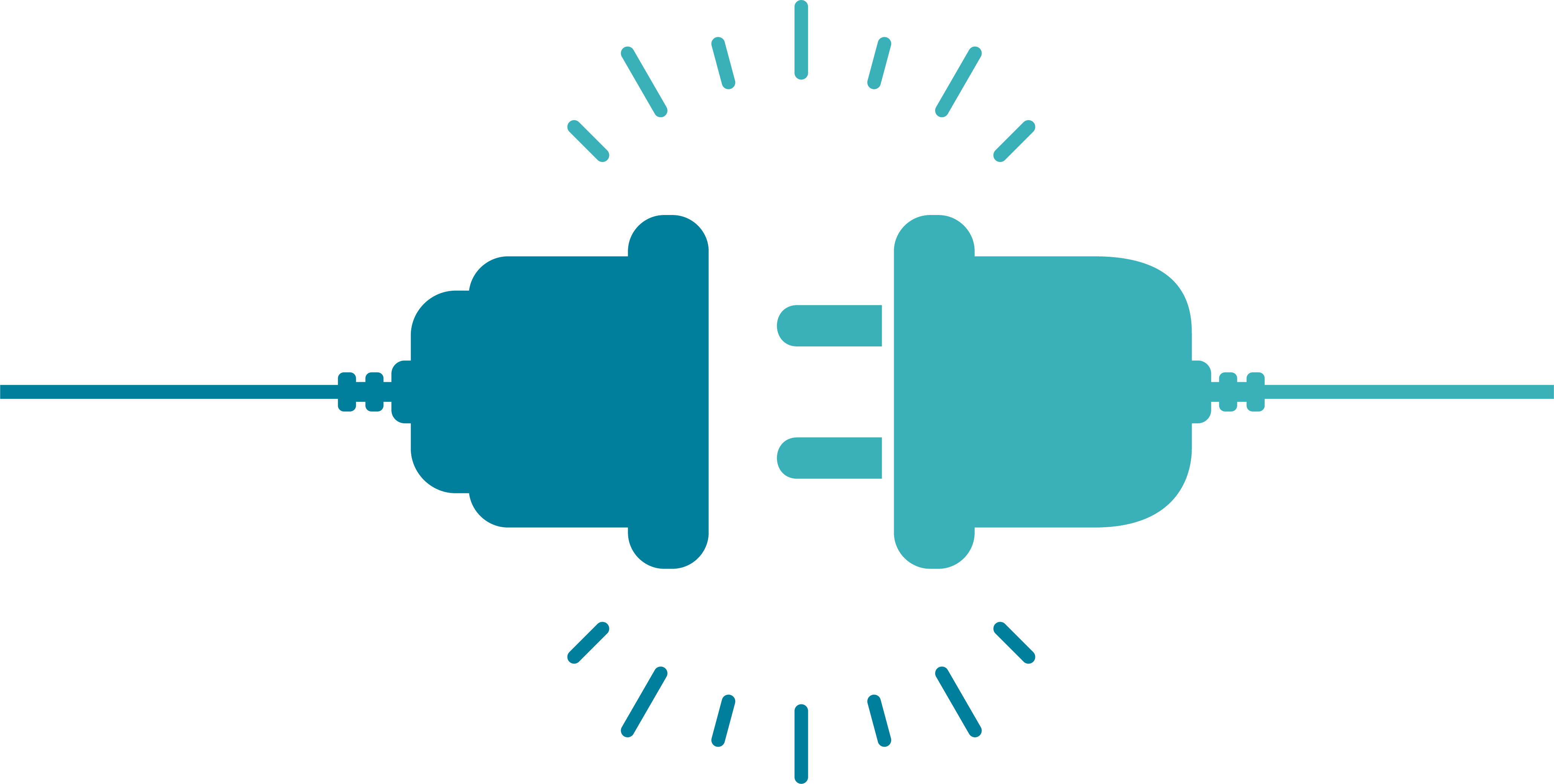 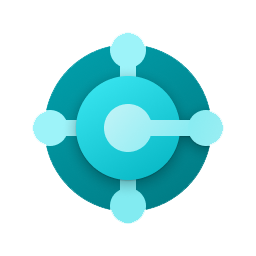 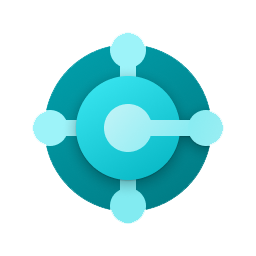 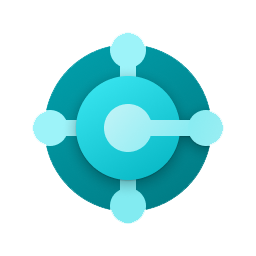 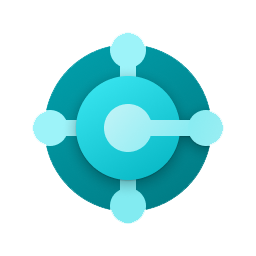 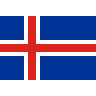 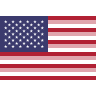 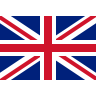 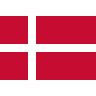 Release automation
LS Central Release Builds
The actual release work is 2-3 days for 34 countries + North America and India

30 min. to release a hotfix in SaaS (build – upload)
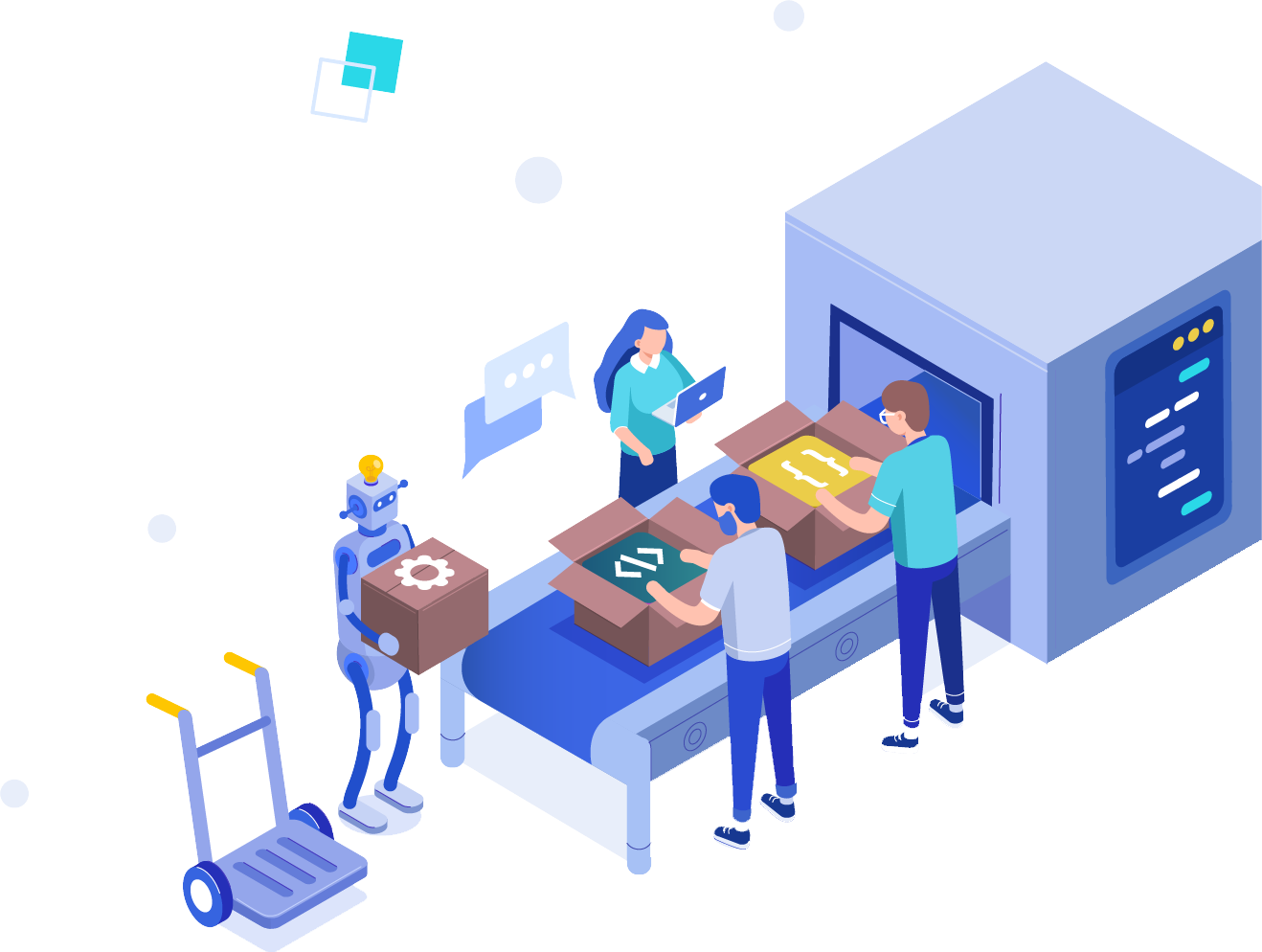 Trigger Localization build to run auto translation (stage 1)
Self service portal for translator
Resume Localization build to run create app
(Stage 2)
Run autotest for localization
Resume Localization build for release
Create pull request before merging to master
LS Central W1 release
LS Central  W1 on-premises Release
LS Central  W1
Release
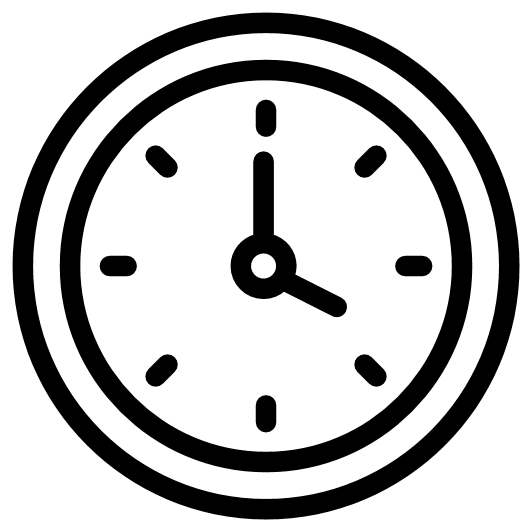 Code Freeze
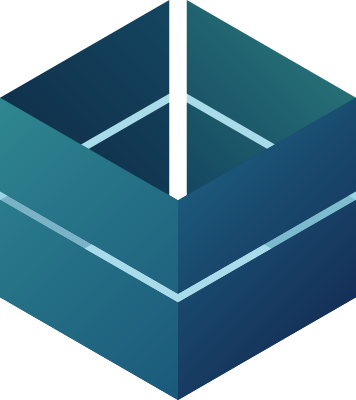 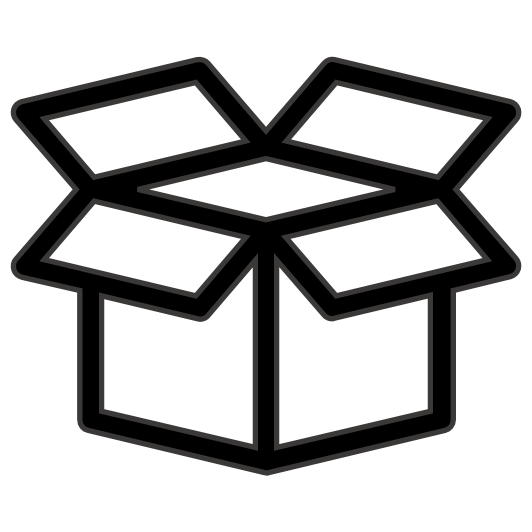 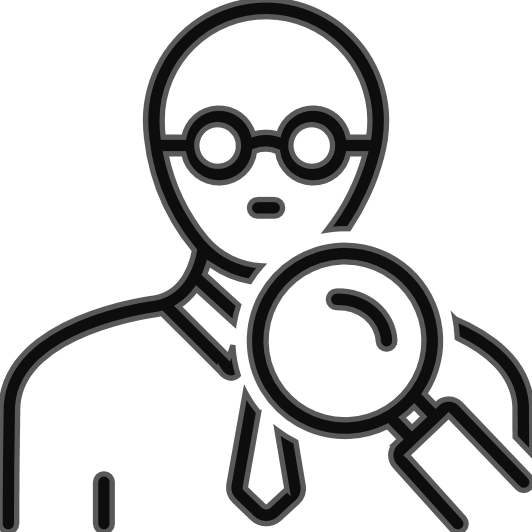 QA
Translation process 23 languages
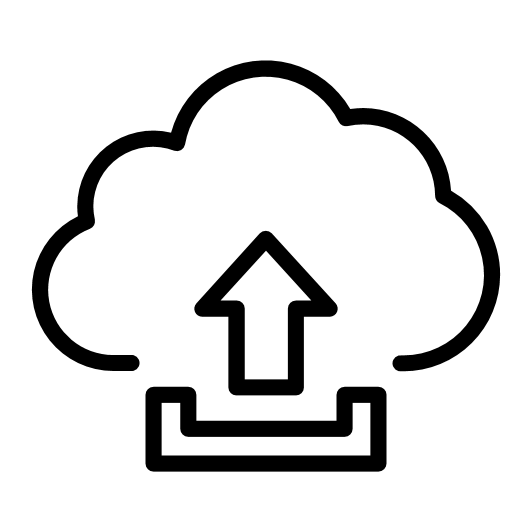 Yes
Major release?
Auto Translation
Merge Translations
Create missing translation     file for major release

Translators' pick-ups the missing translation and proceed with translation
Auto translation by reusing the translation from previous version.
No
Complete translation file
1. Release process W1 countries
LS Central  SaaS 
Greece
LS Central  SaaS 
UK
LS Central  SaaS 
Ireland
LS Central  SaaS 
Malta
LS Central  SaaS 
South Africa
LS Central  SaaS 
Morocco
LS Central  SaaS 
Egypt
LS Central  SaaS 
Hong Kong
LS Central  SaaS 
Indonesia
LS Central  SaaS 
Philippines
LS Central  SaaS 
Singapore
LS Central  SaaS 
Thailand
LS Central  SaaS 
Vietnam
LS Central  SaaS 
Malaysia
LS Central  SaaS 
Saudi Arabia
LS Central  SaaS 
UAE
LS Central  SaaS 
Estonia
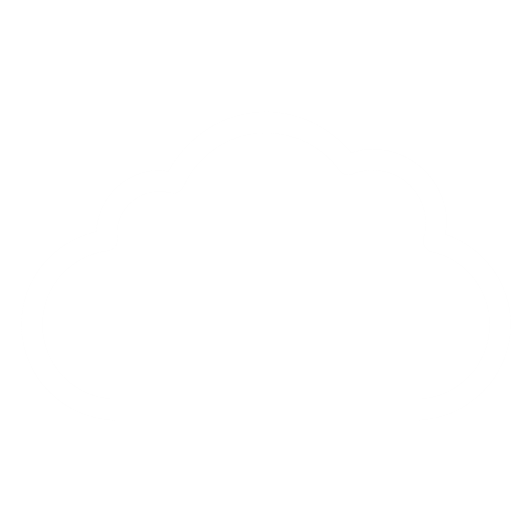 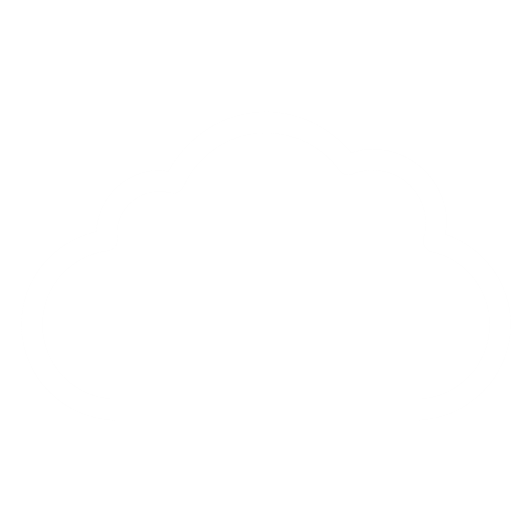 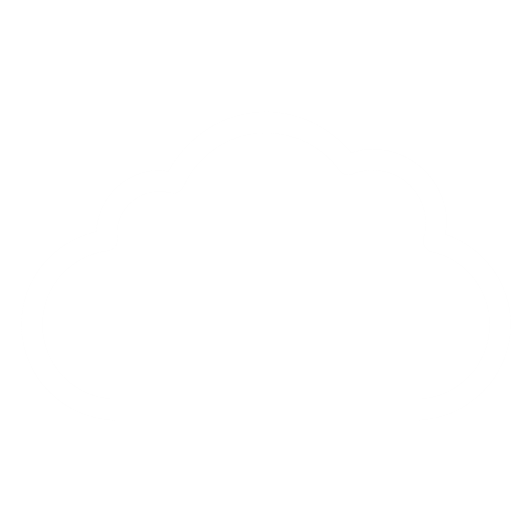 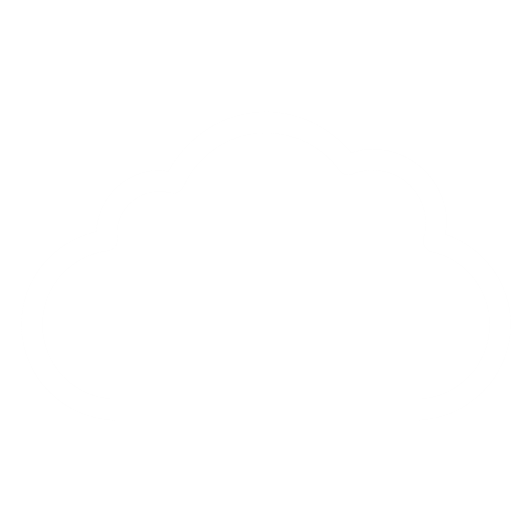 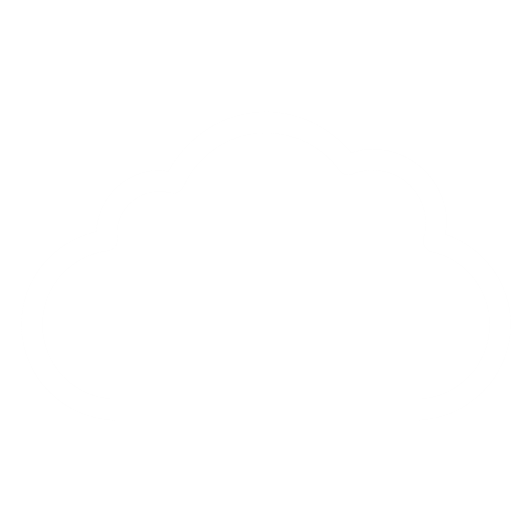 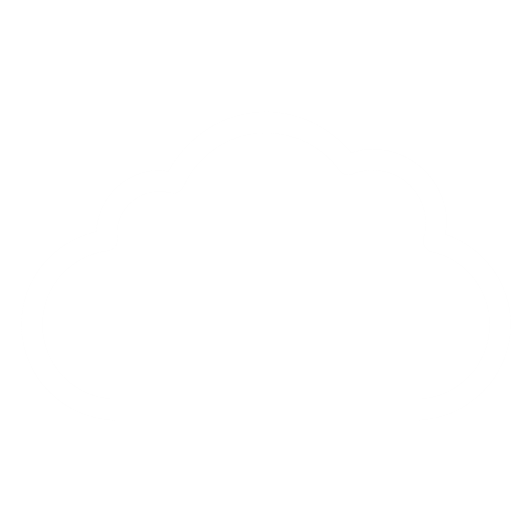 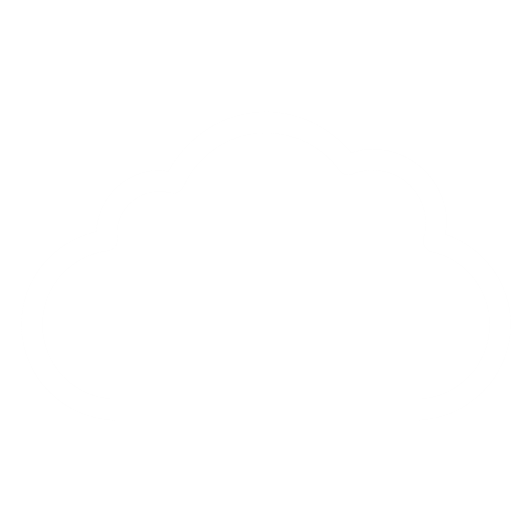 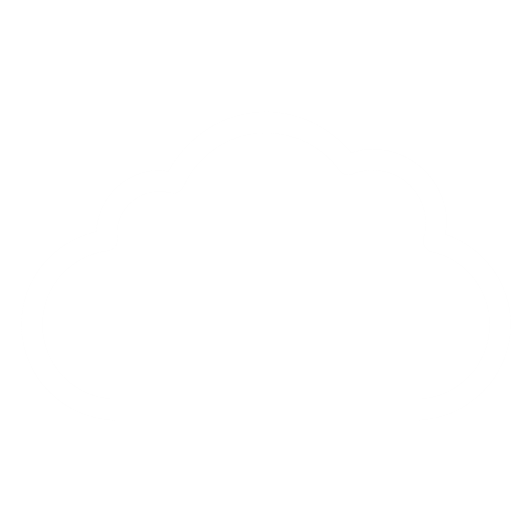 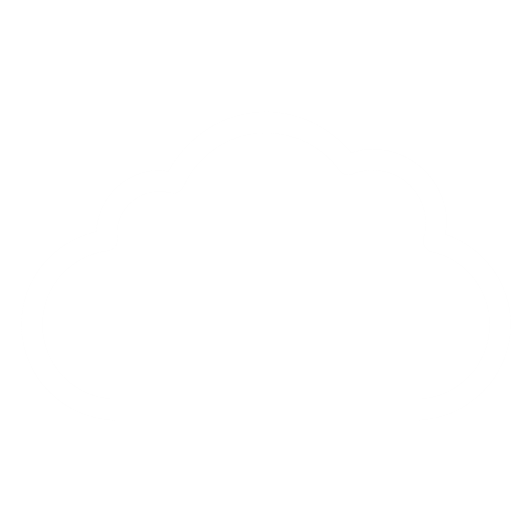 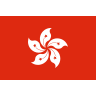 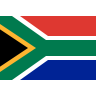 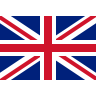 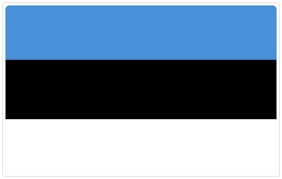 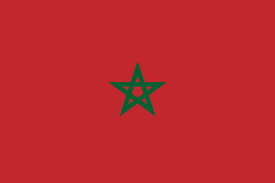 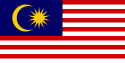 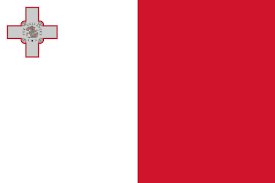 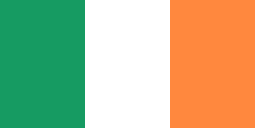 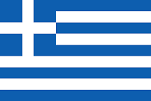 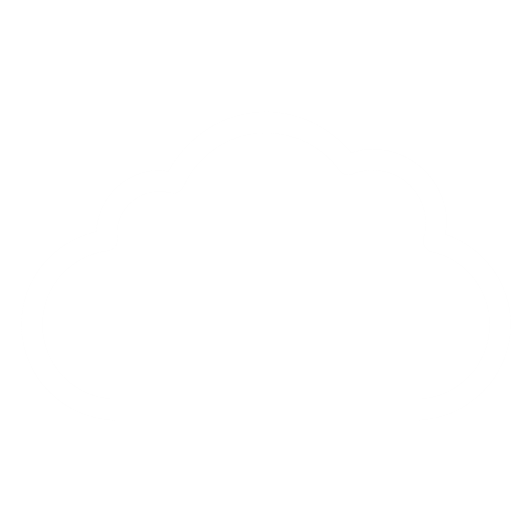 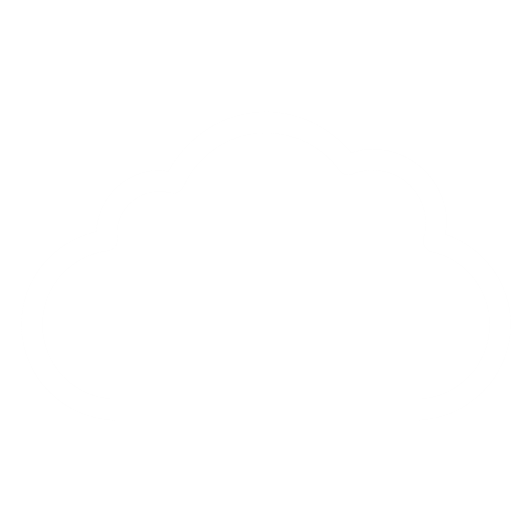 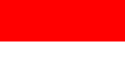 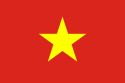 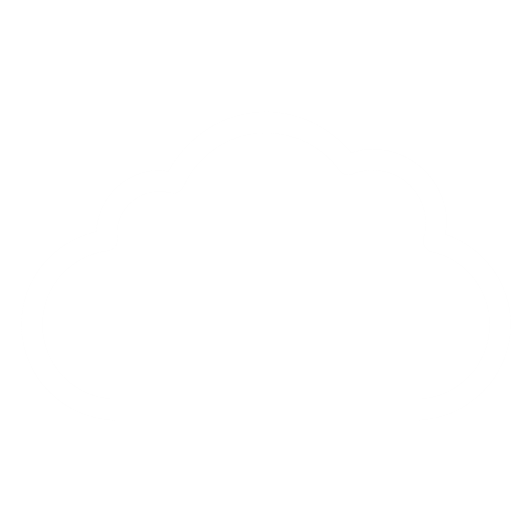 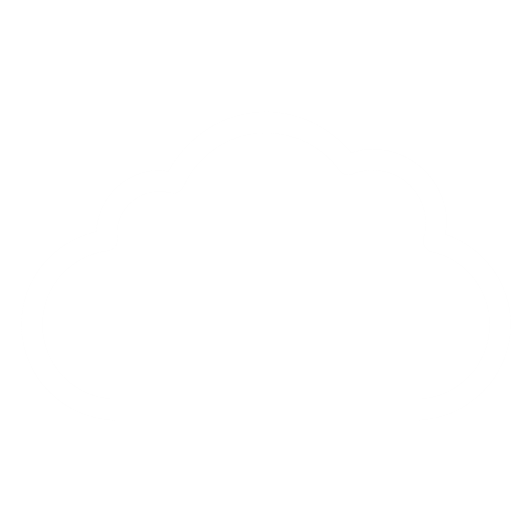 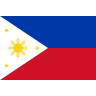 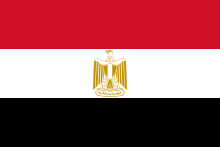 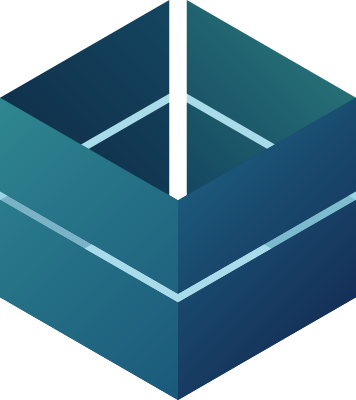 W1
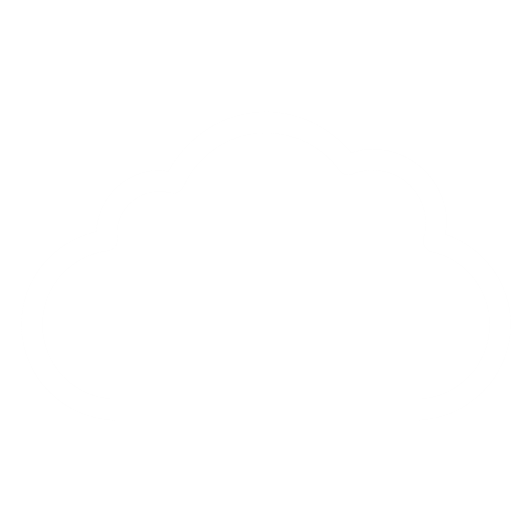 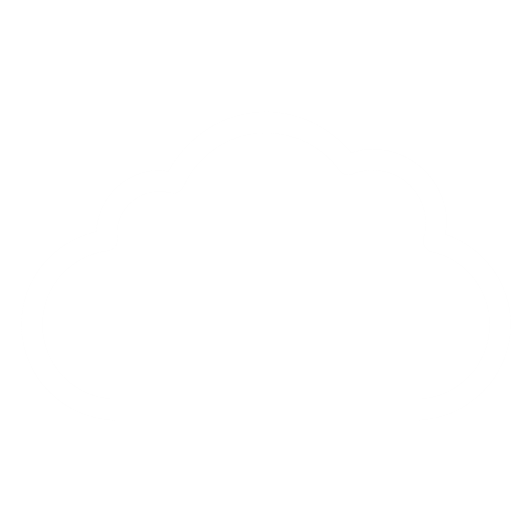 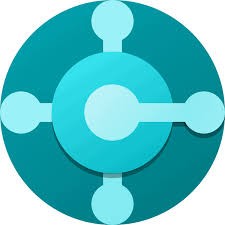 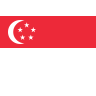 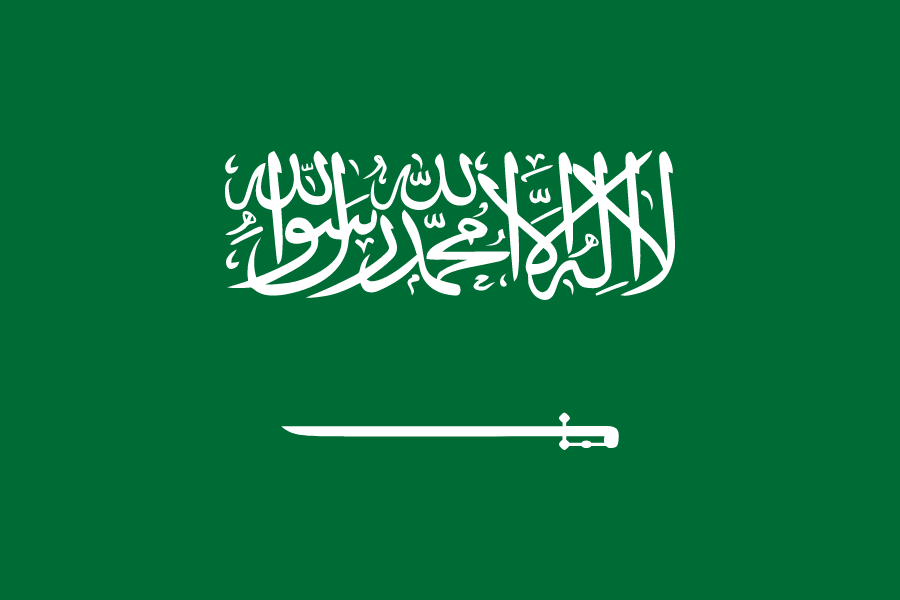 W1
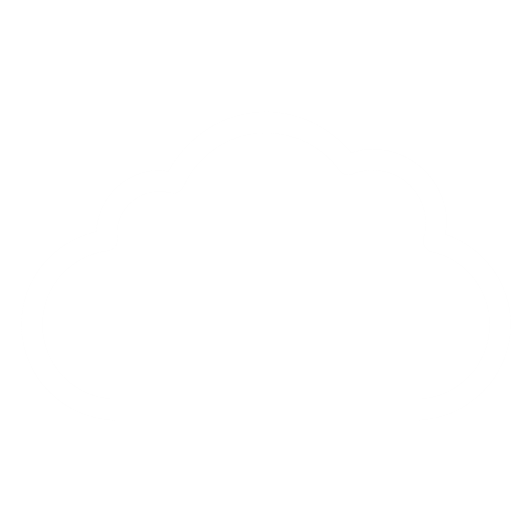 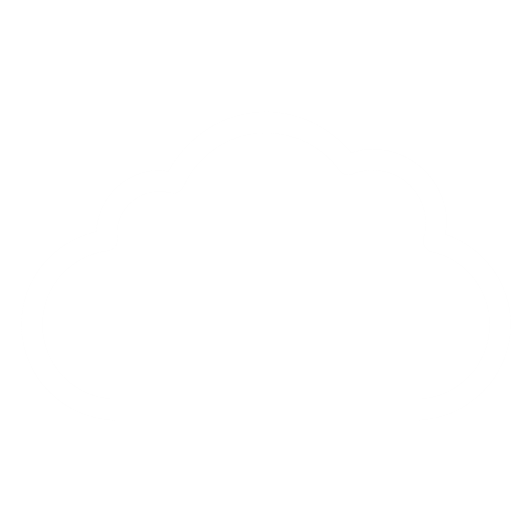 BC and LS Central localization and fiscalization requirements are done by local partners
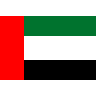 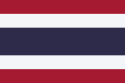 Arabic receipt 
App
2. Release process BC localized countries
LS Central  SaaS 
Denmark
LS Central  SaaS 
Finland
LS Central  SaaS 
Germany
LS Central  SaaS 
France
LS Central  SaaS 
Iceland
LS Central  SaaS 
Australia
LS Central  SaaS 
New Zealand
LS Central  SaaS 
The Netherlands
LS Central  SaaS 
Switzerland
LS Central  SaaS 
Austria
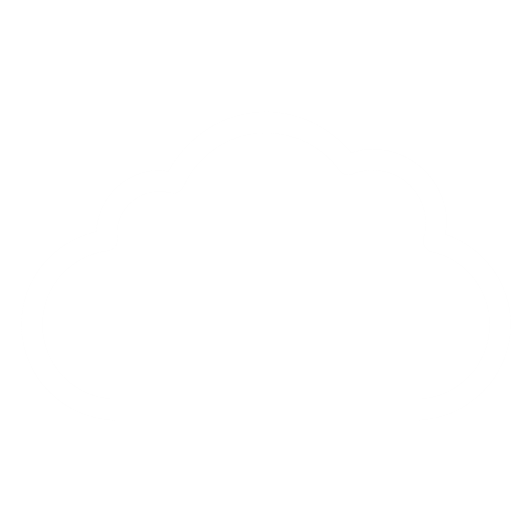 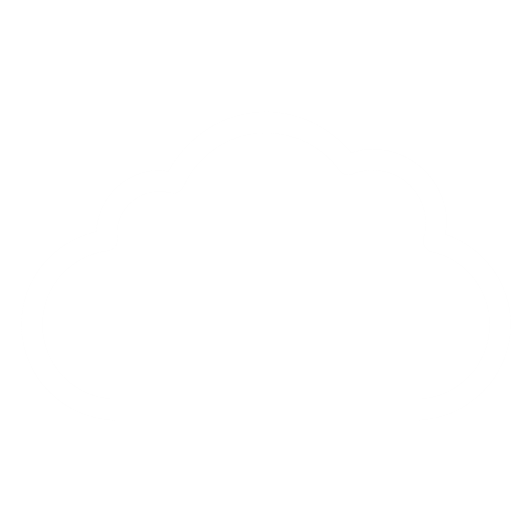 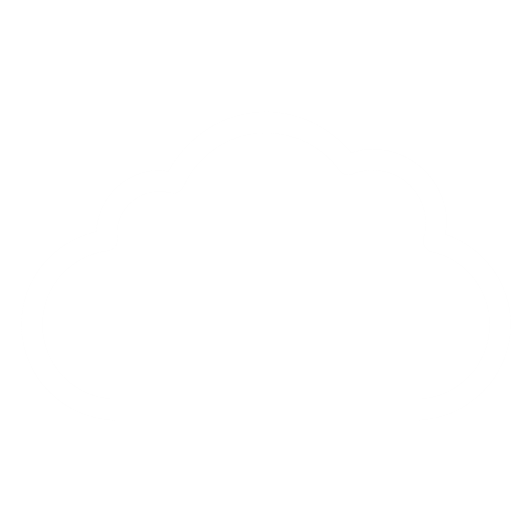 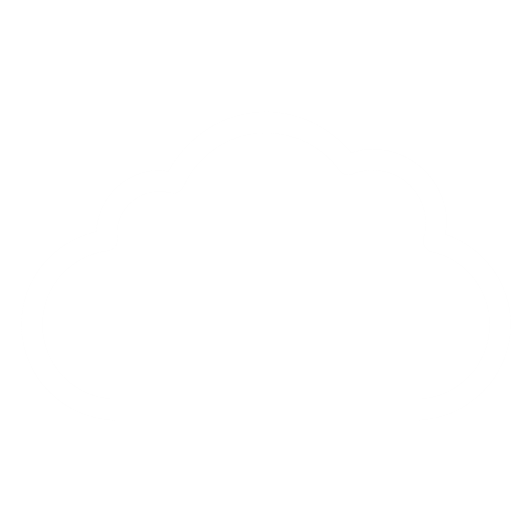 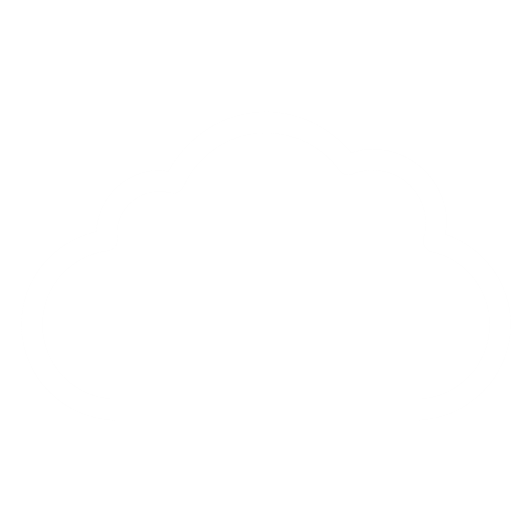 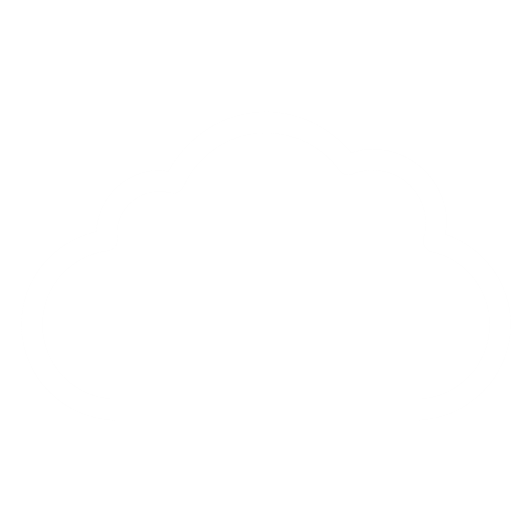 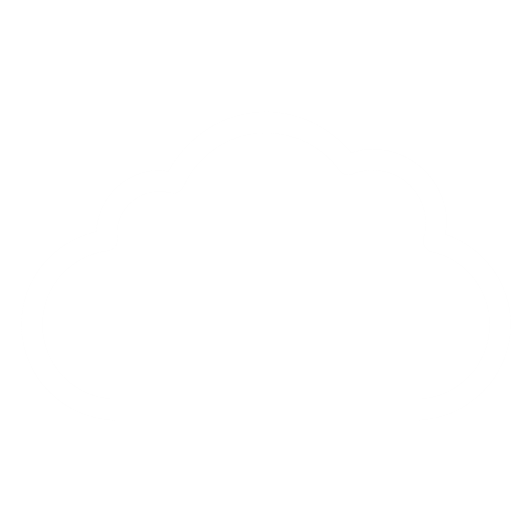 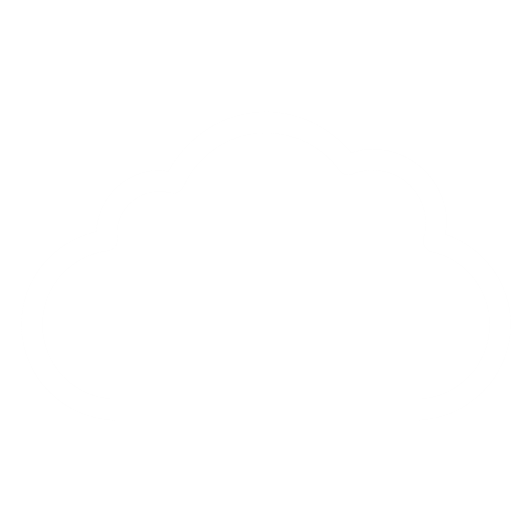 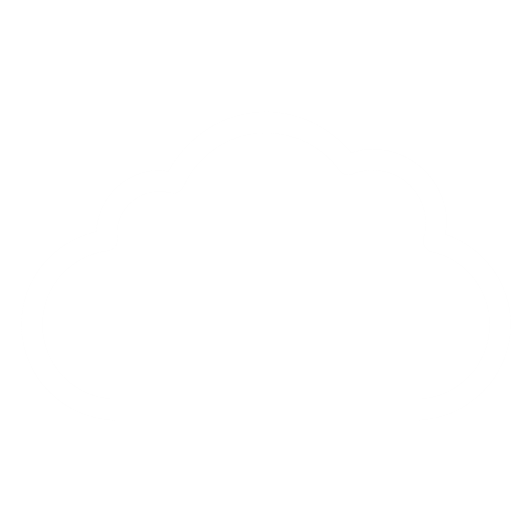 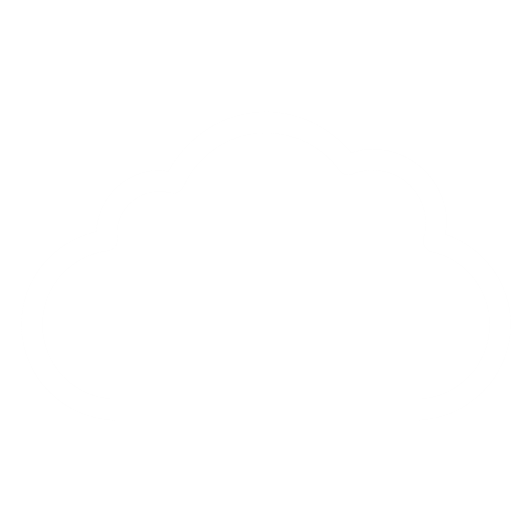 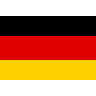 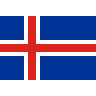 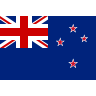 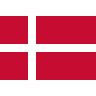 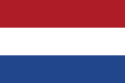 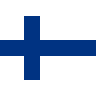 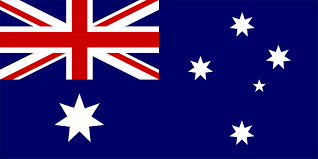 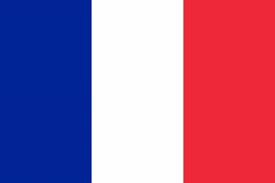 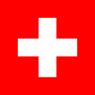 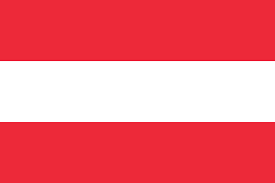 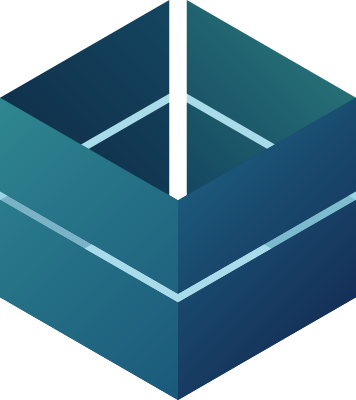 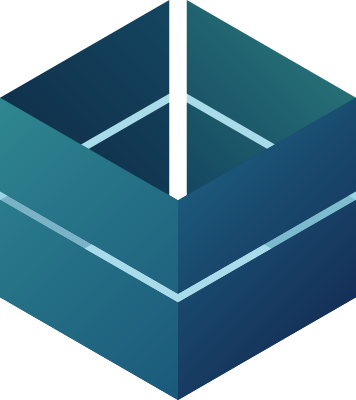 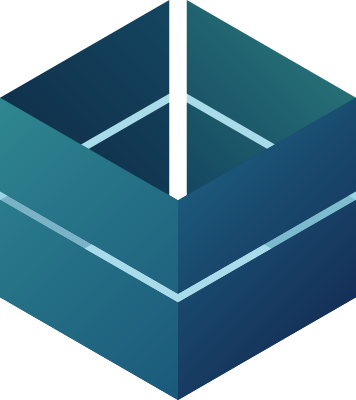 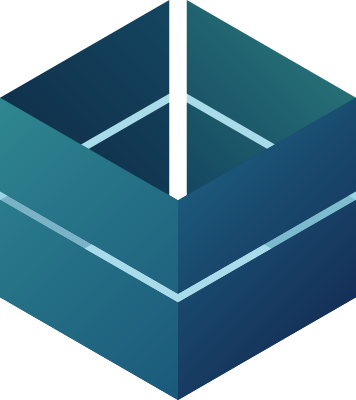 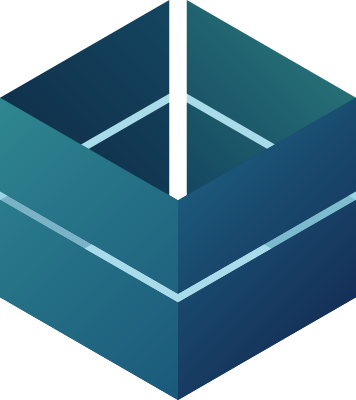 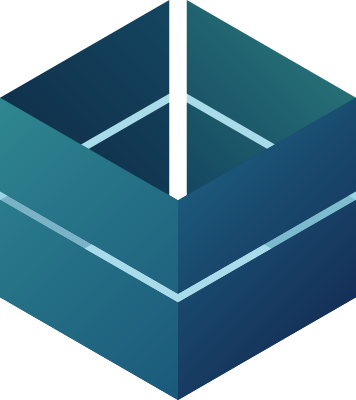 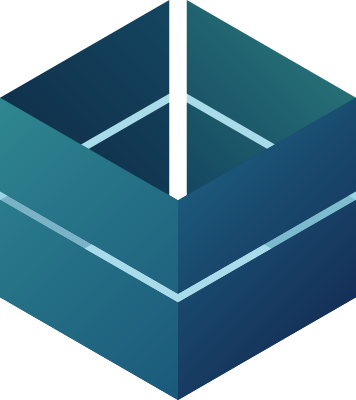 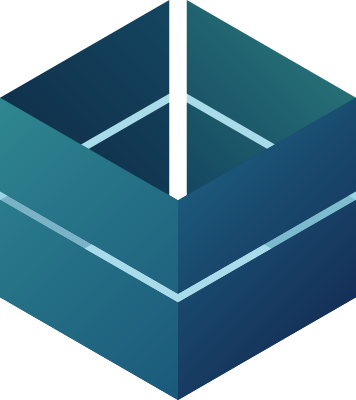 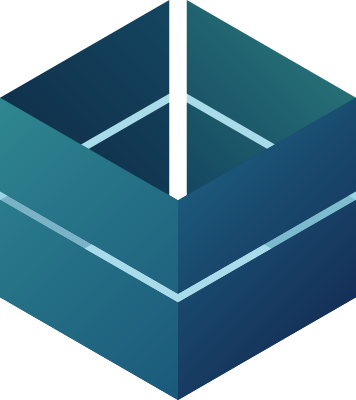 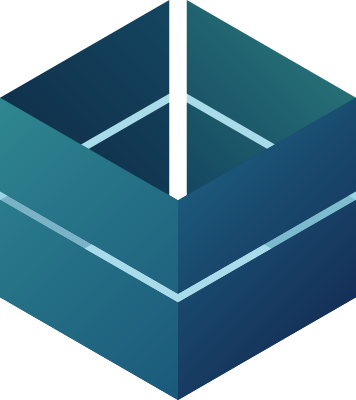 W1
W1
W1
W1
W1
W1
W1
W1
W1
W1
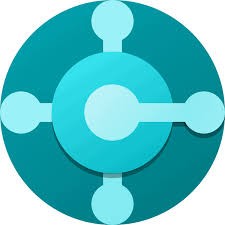 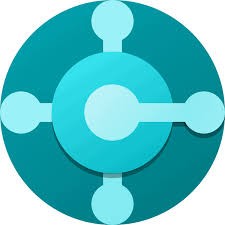 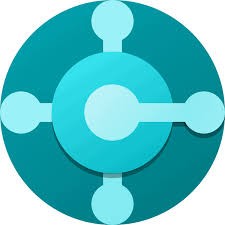 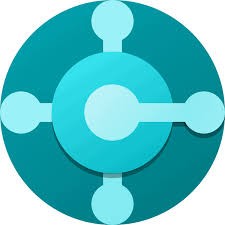 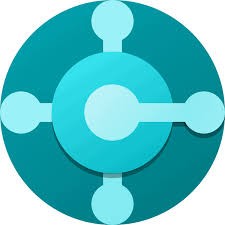 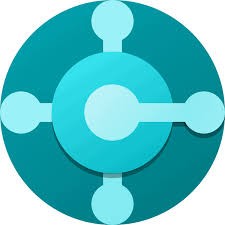 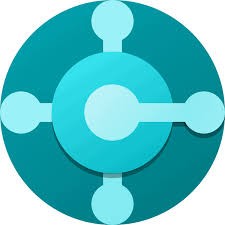 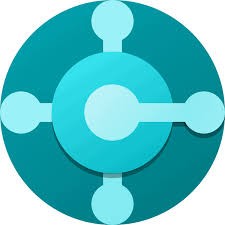 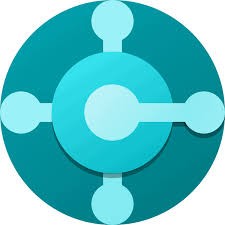 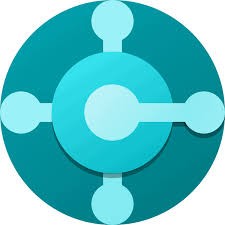 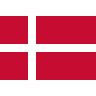 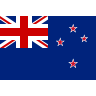 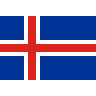 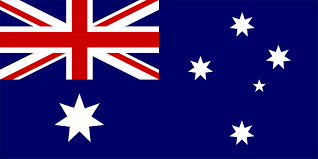 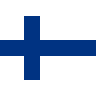 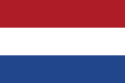 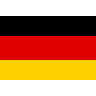 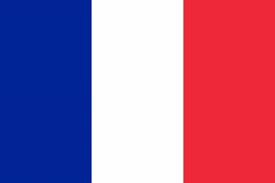 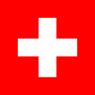 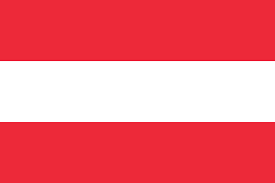 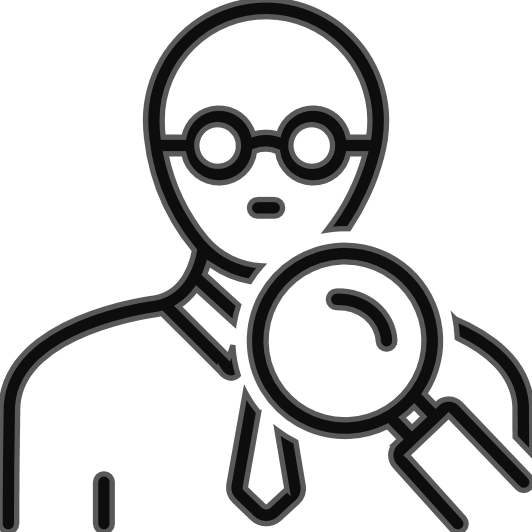 Update testenvironment with new release
Test
Create bacpac
Release in SaaS
QA
LS Central localization and fiscalization requirements are done by local partners
3. Release process BC and LS Central localized countries
LS Central  SaaS 
Norway
LS Central  SaaS 
Belgium
LS Central  SaaS 
Sweden
LS Central  SaaS 
Spain
LS Central  SaaS 
India
LS Central  SaaS 
Italy
LS Central  SaaS 
Canada
LS Central  SaaS 
United States
LS Central  SaaS 
Mexico
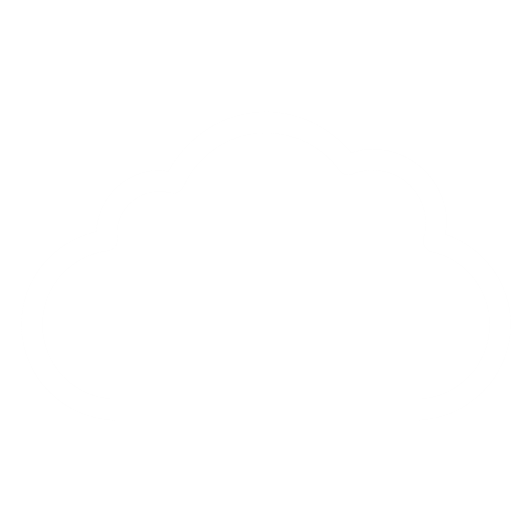 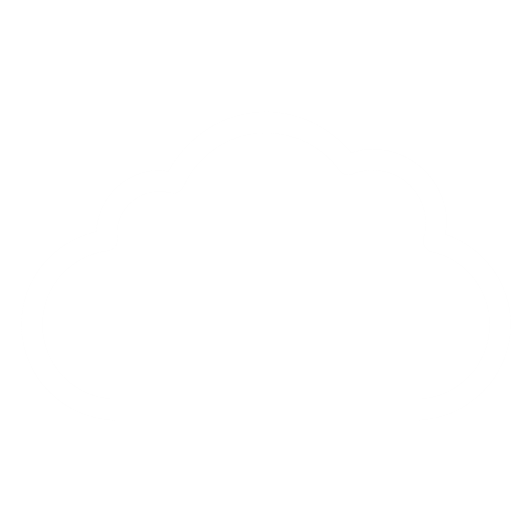 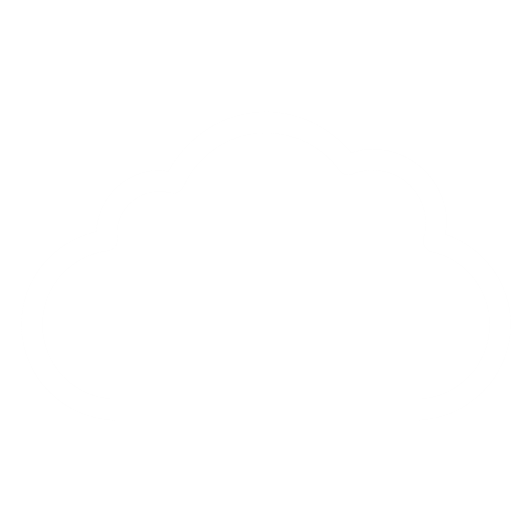 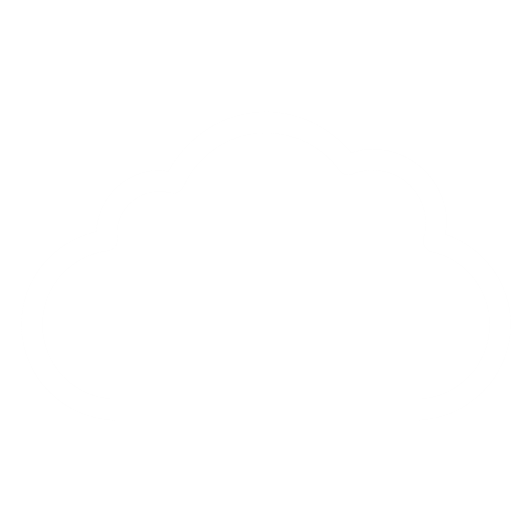 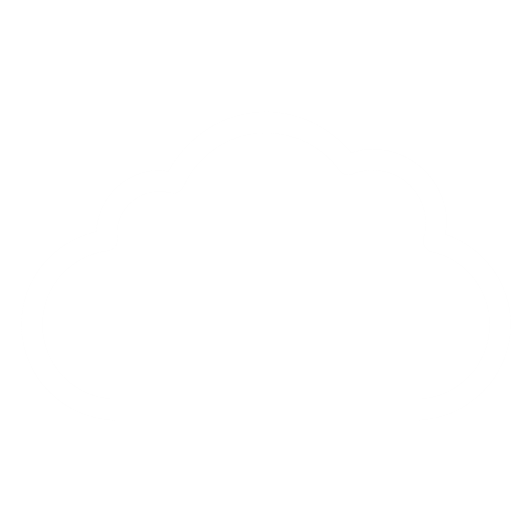 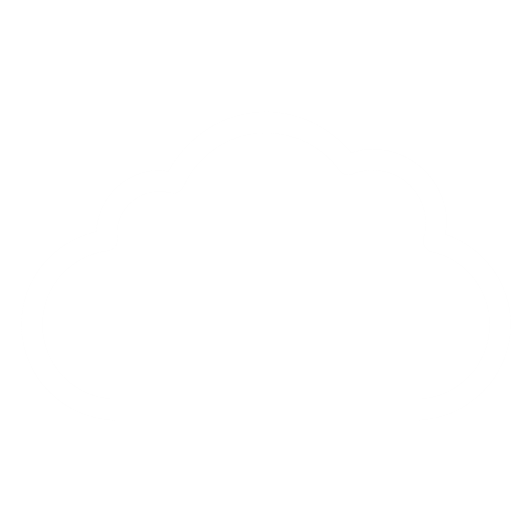 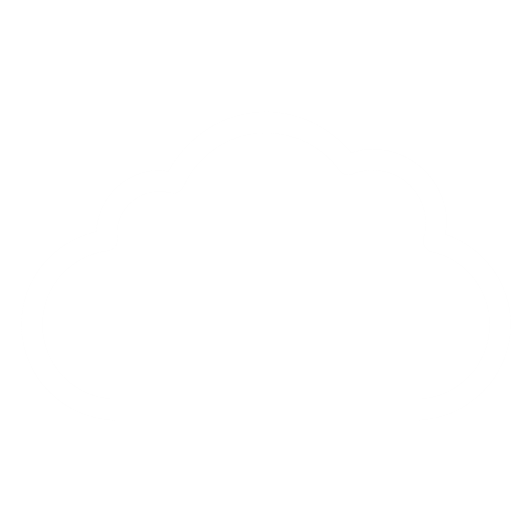 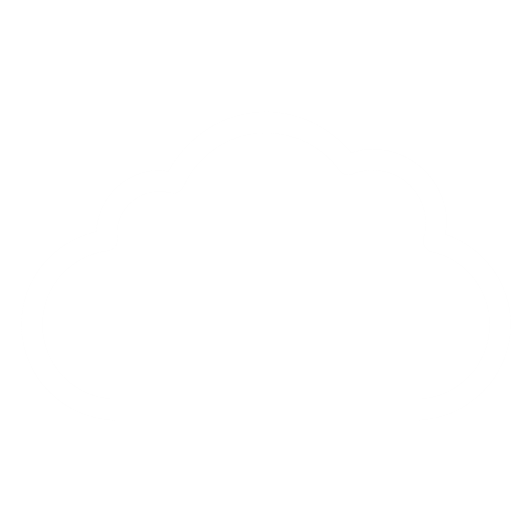 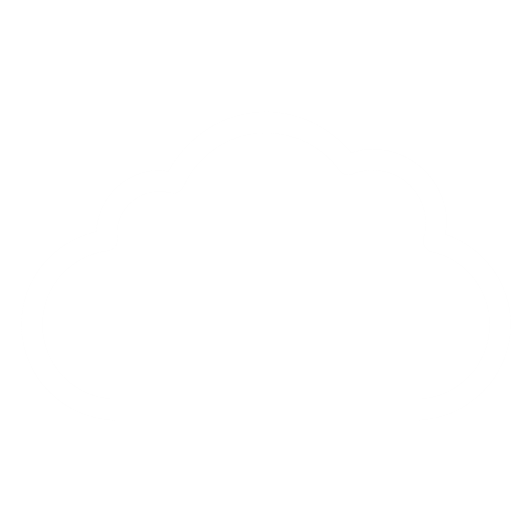 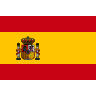 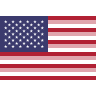 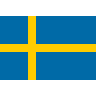 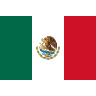 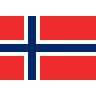 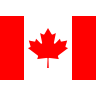 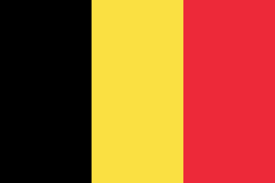 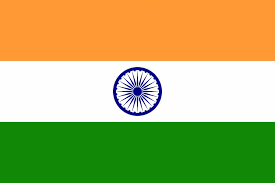 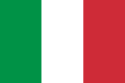 NA localization
App
Localization 
App
Fiscalization 
App
Localization 
App
SII 
App
i-seal 
App
Fiscalization 
App
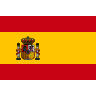 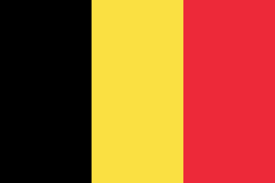 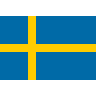 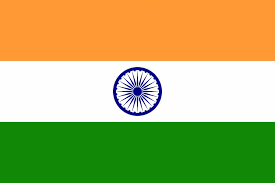 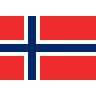 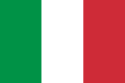 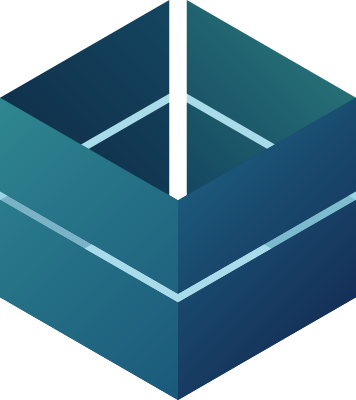 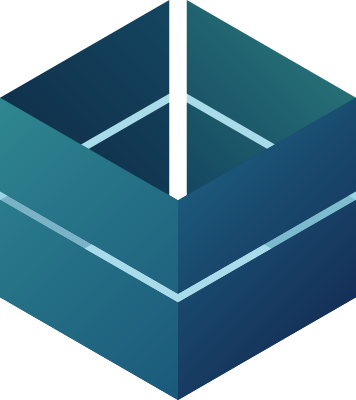 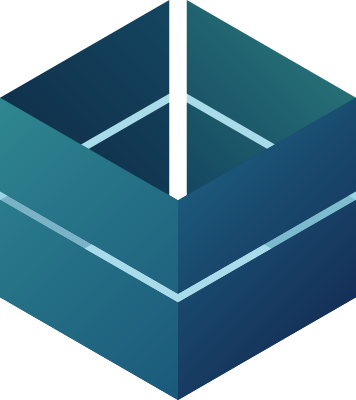 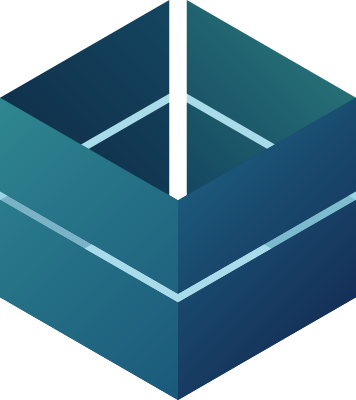 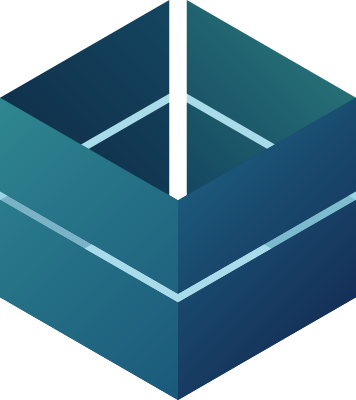 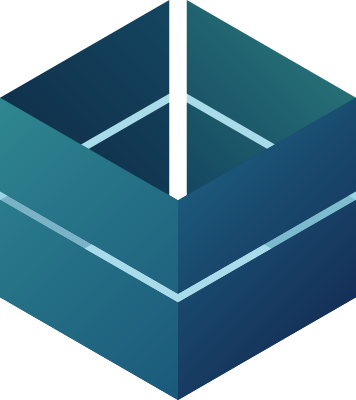 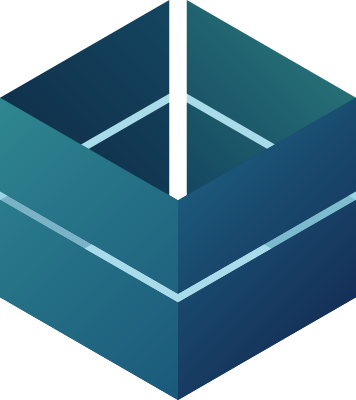 W1
W1
W1
W1
W1
W1
W1
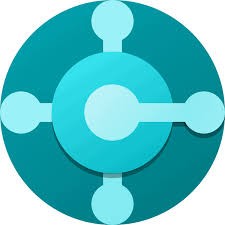 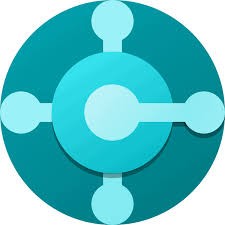 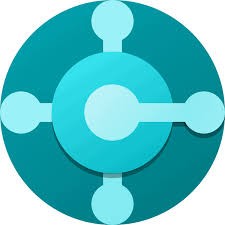 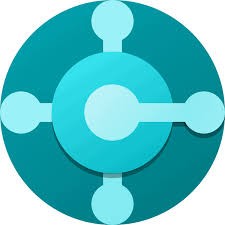 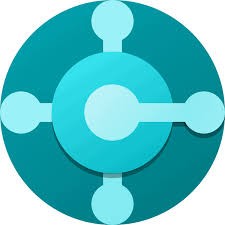 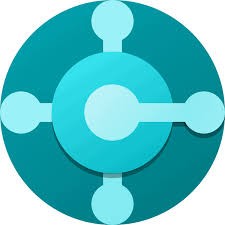 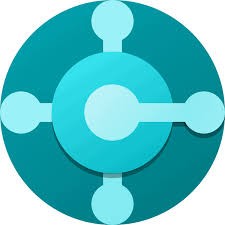 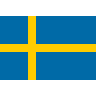 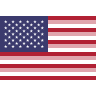 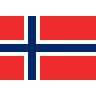 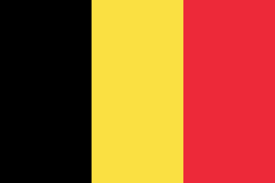 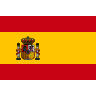 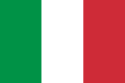 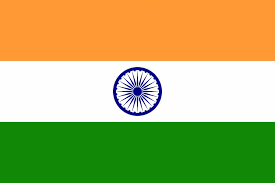 Update testenvironment with new release
Test
Release on-premises
Create bacpac
Release in SaaS
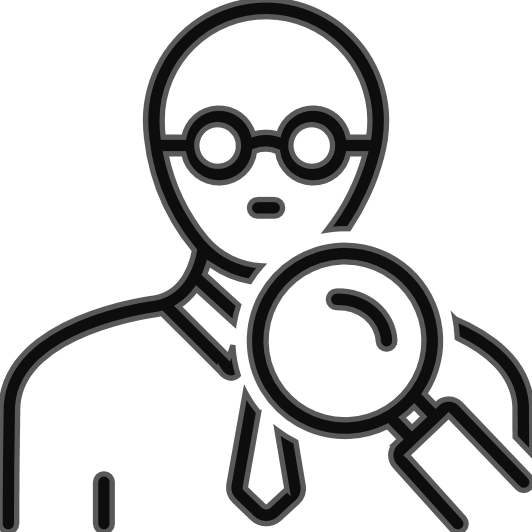 LS Central localization and fiscalization requirements are done by LS Retail
QA
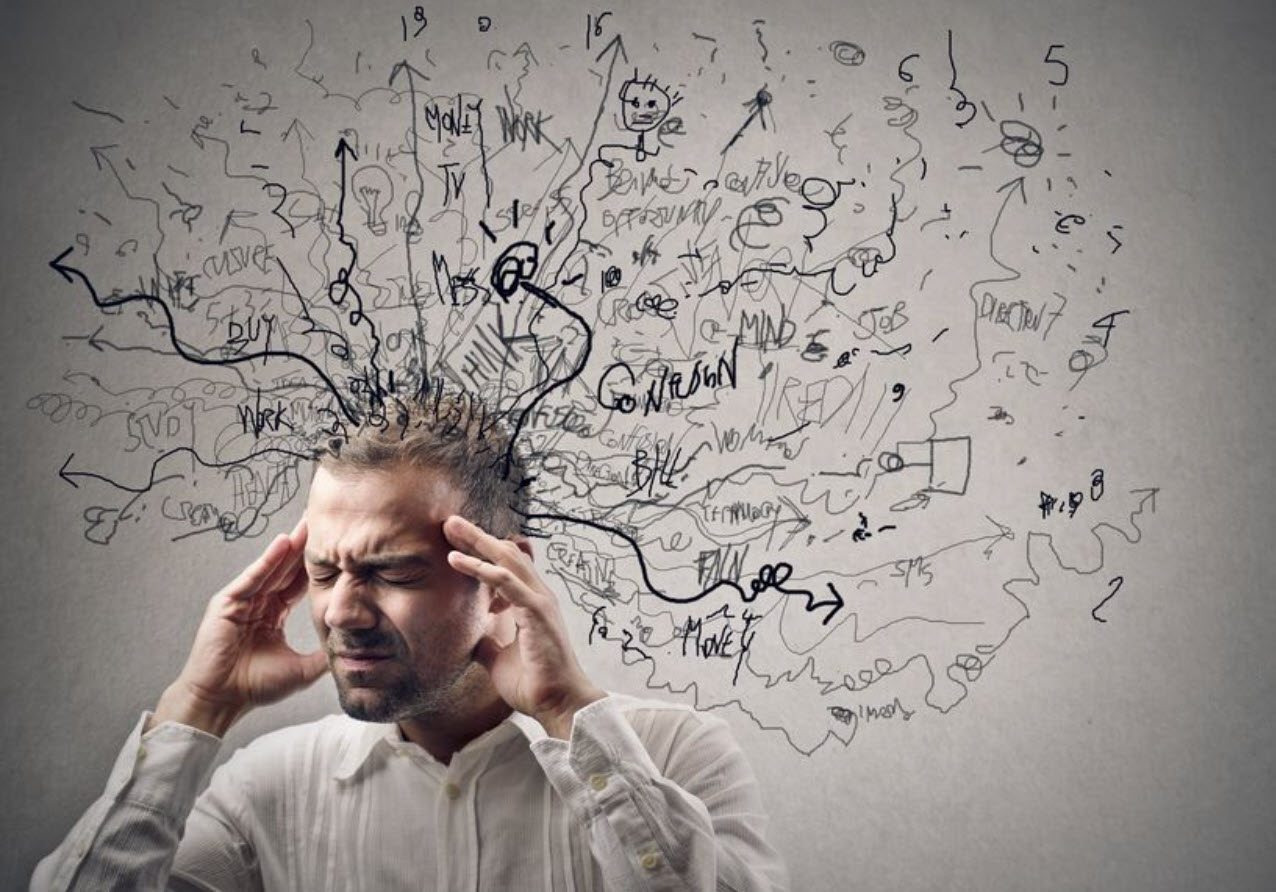 Does it look complicated?
LS Central
Release
Processes
Clarity
Continuous improvement
Automation
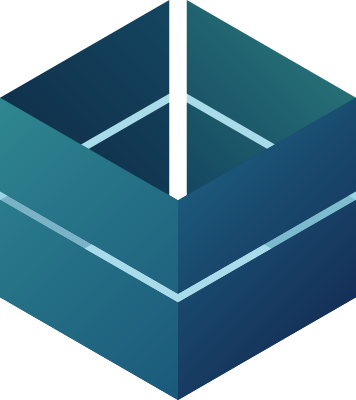 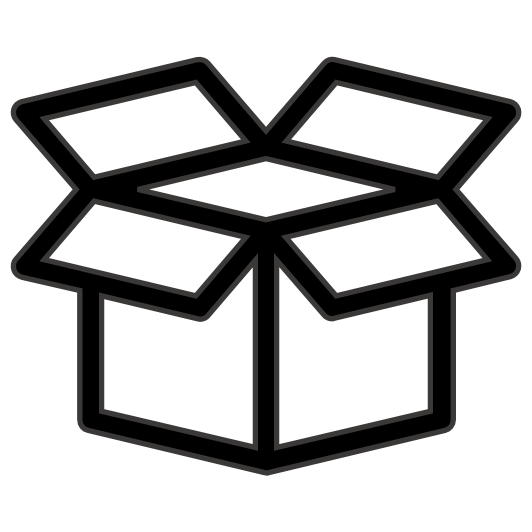 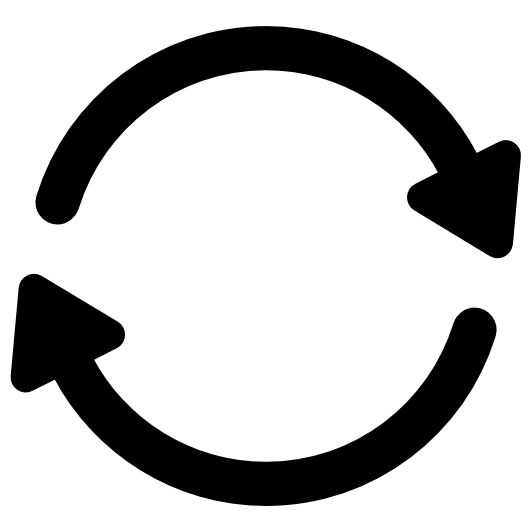 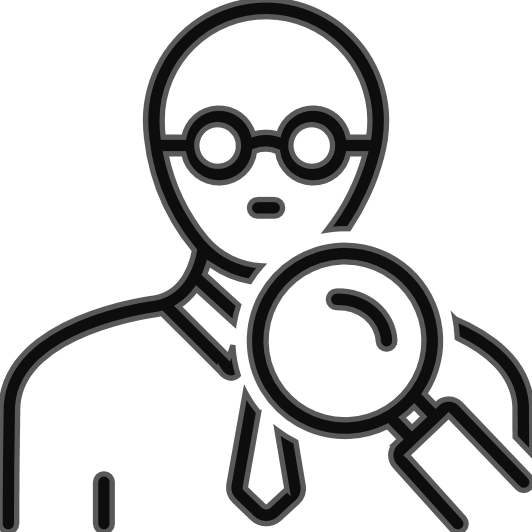 Update
QA
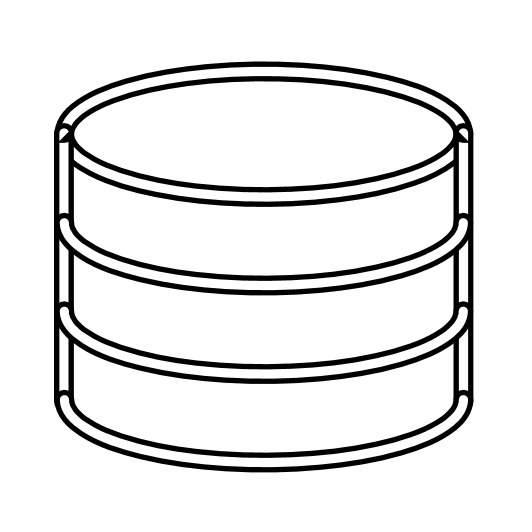 Extension A
Extension B
Update test environment with new release
Vision and Values
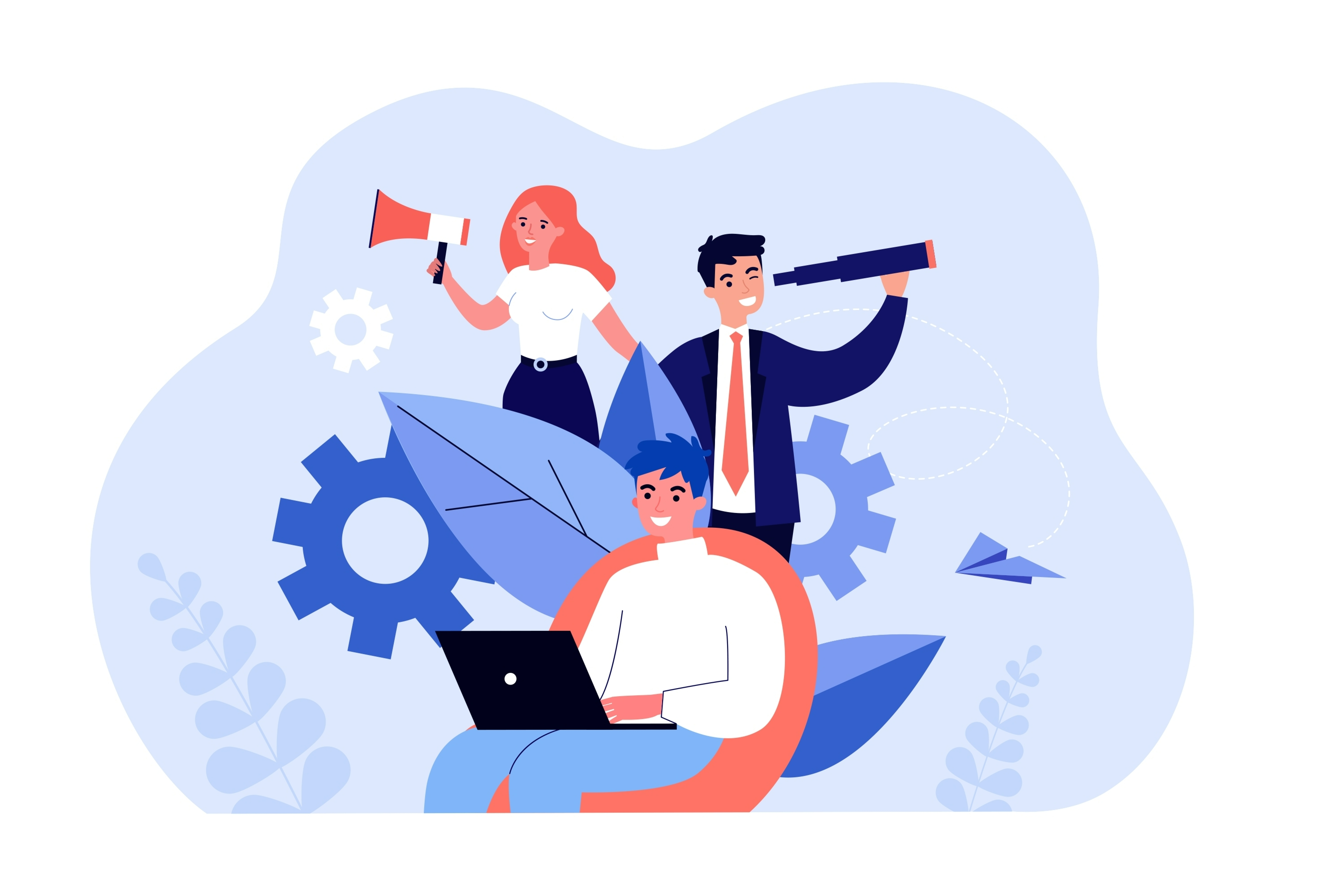 Our vision is to continuously deliver rapid and guided user experience
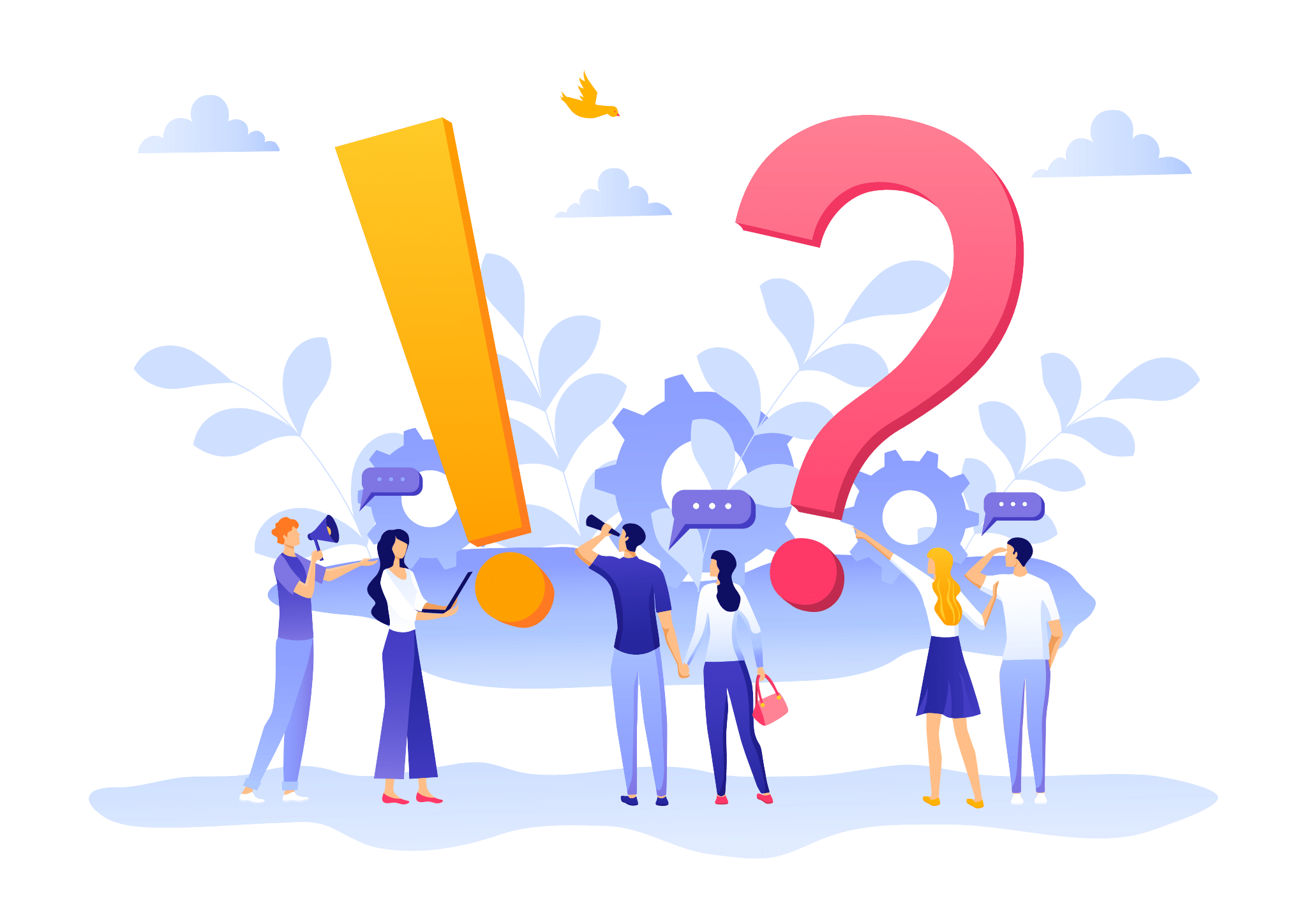 Product knowledge
Active Listening
Effective Communication
Get Directions (where to start)
How to implement (the project)
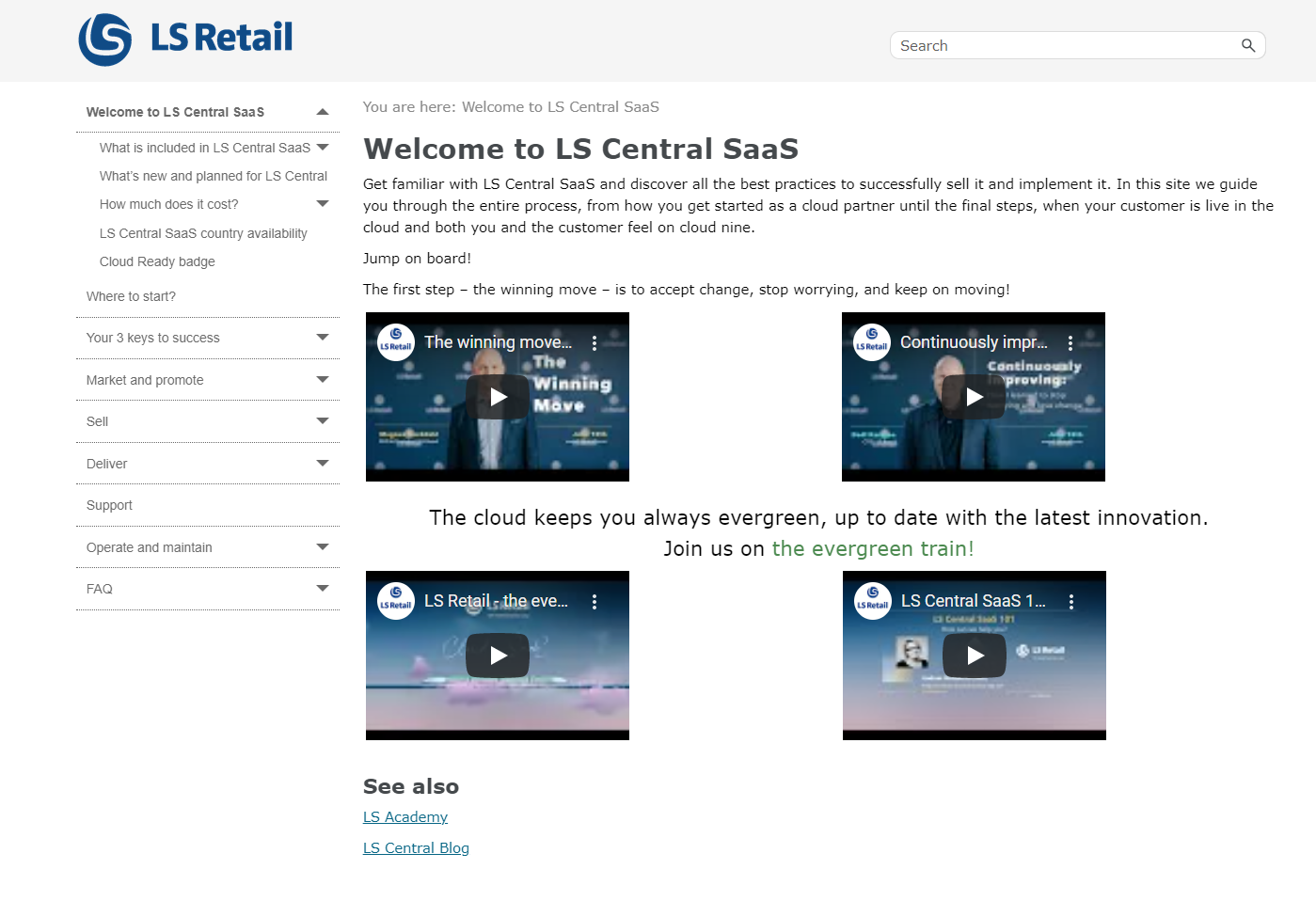 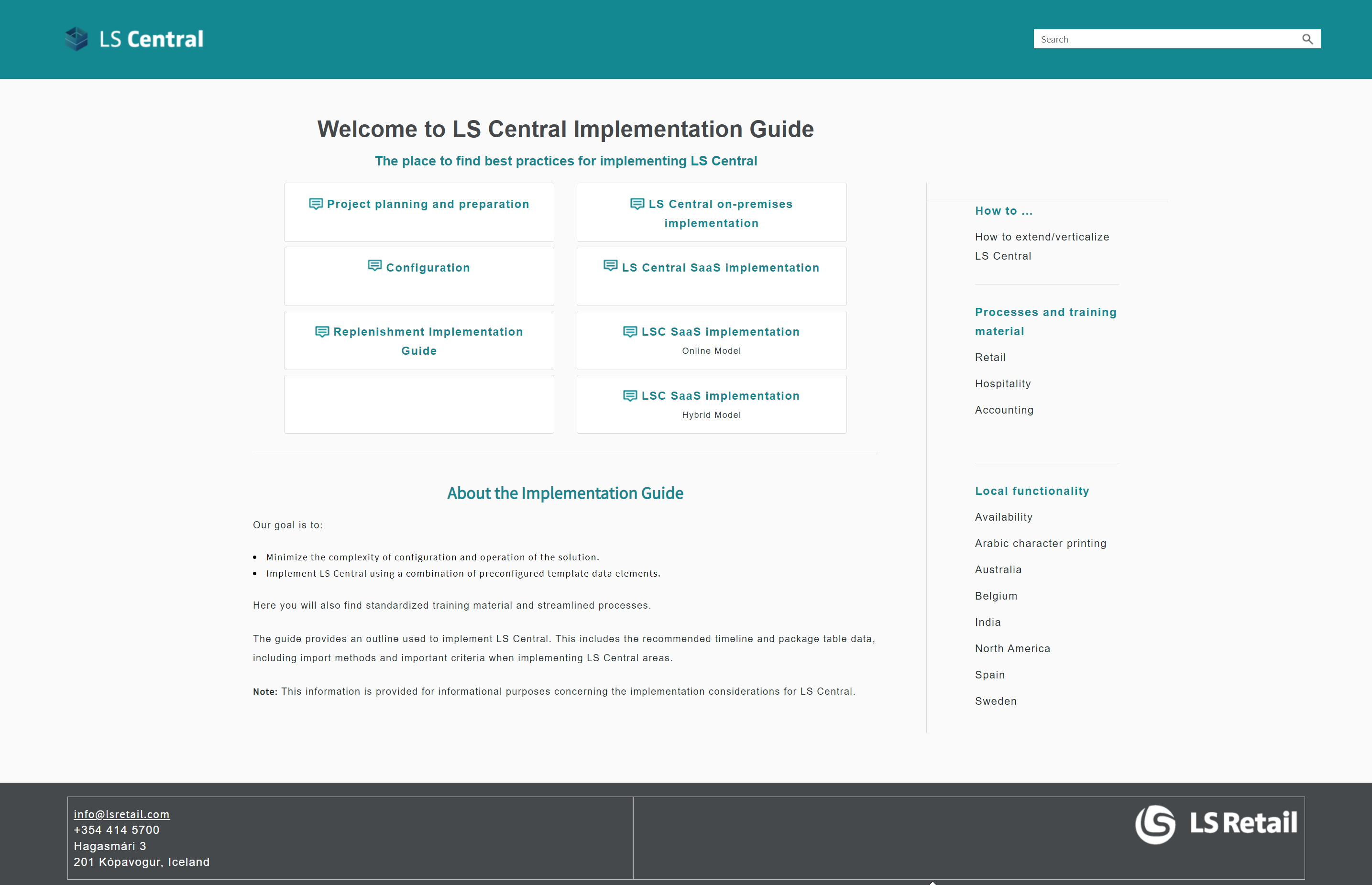 Online help (the product)
Local functionality (My country)
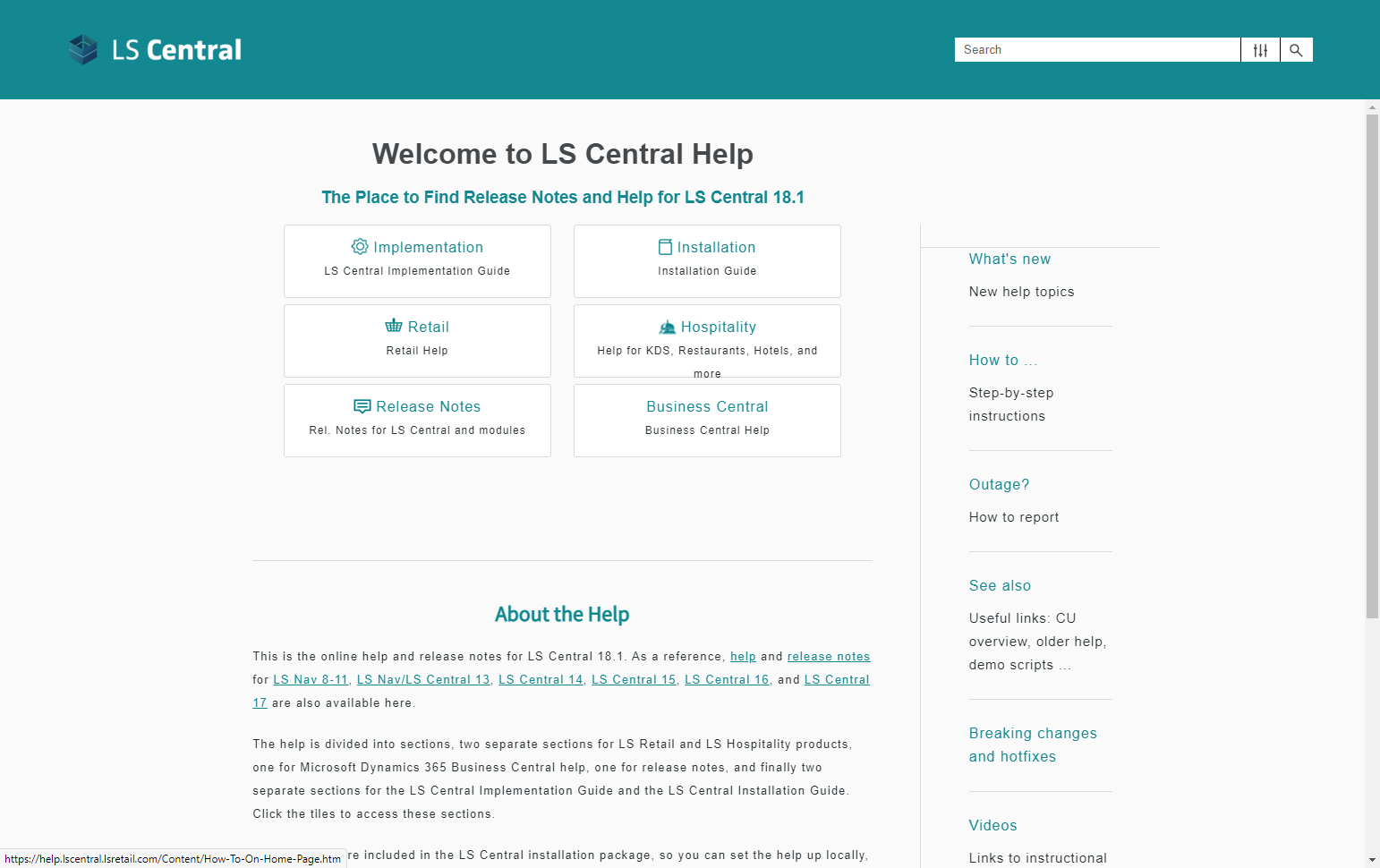 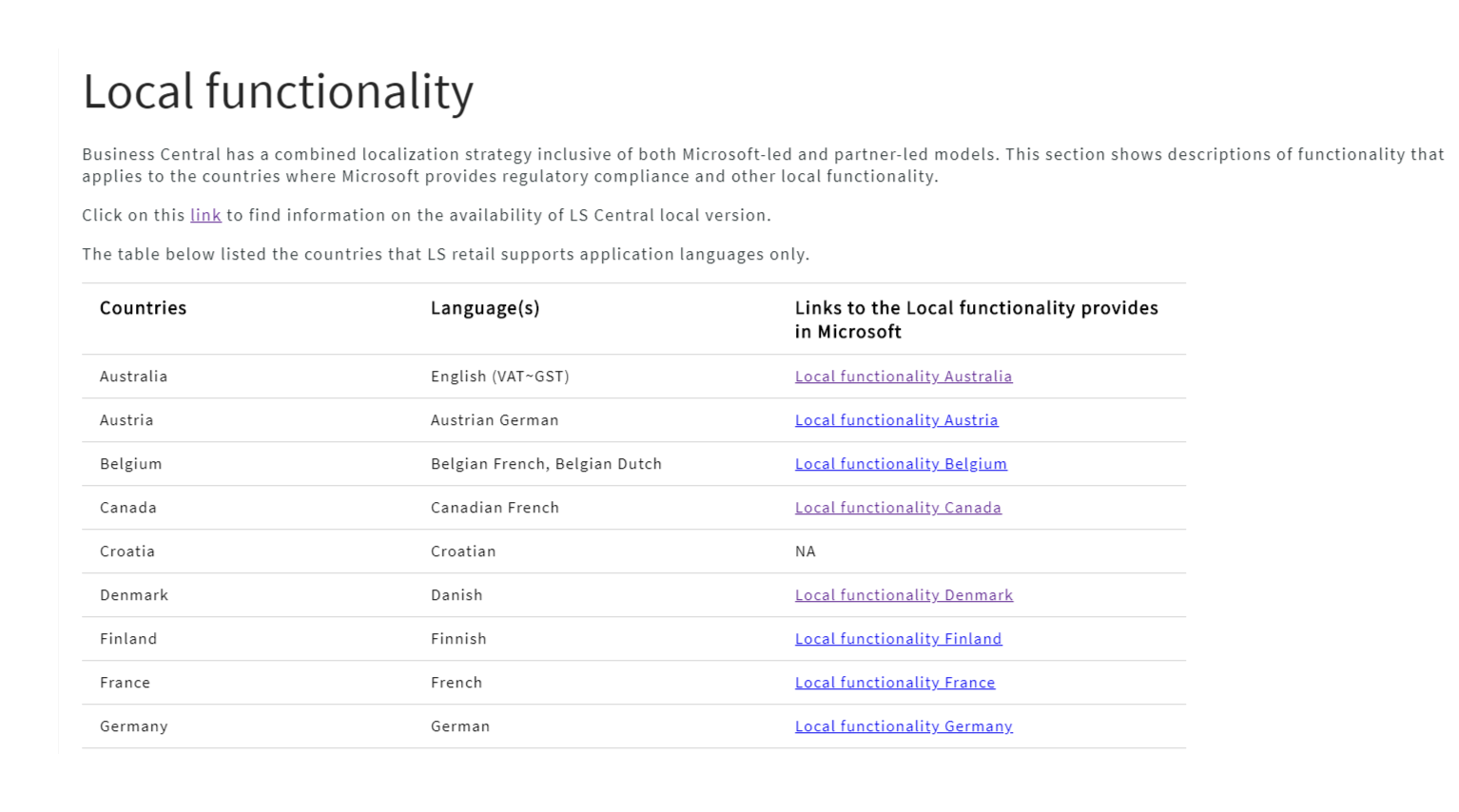 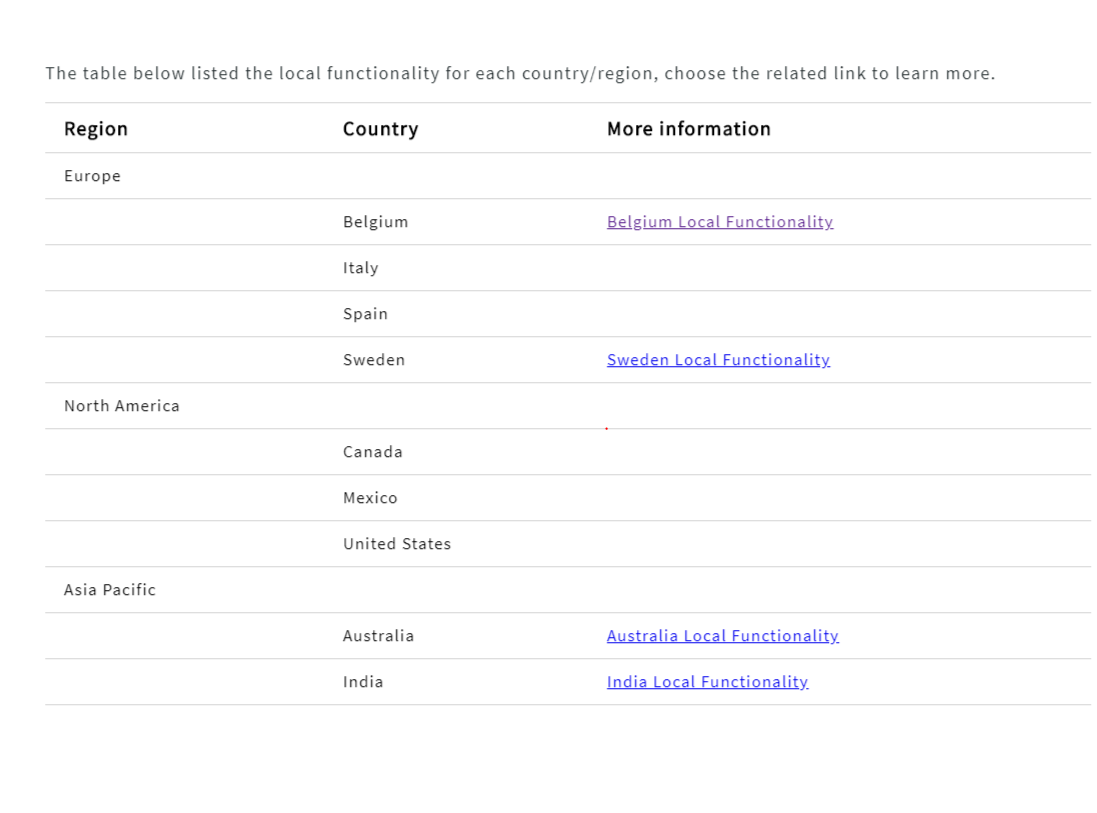 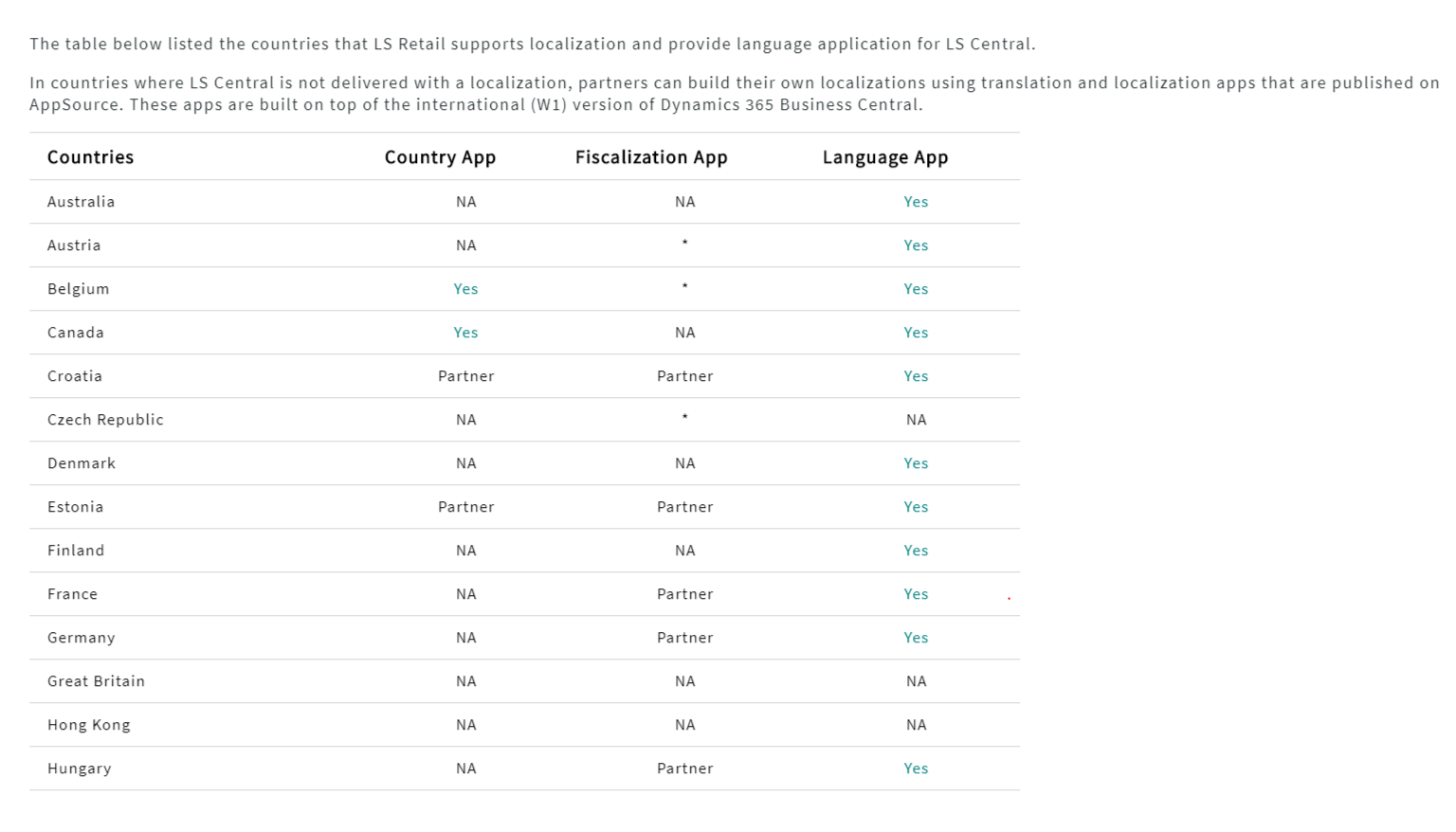 Partner onboarding
100 
LS Central SaaS partner onboarding sessions in 2021-2022

Delivery
+
The LS Central SaaS Buddy Program
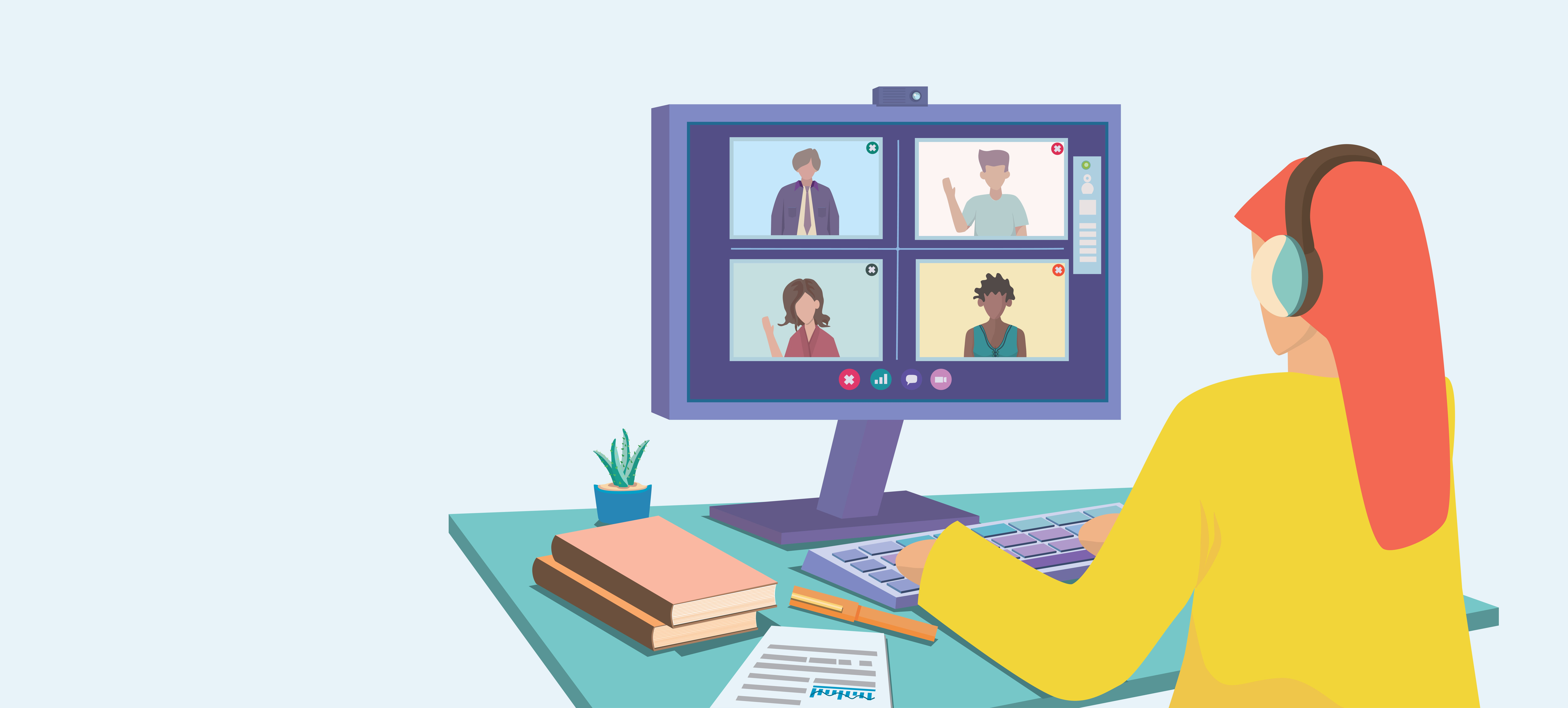 Training Material
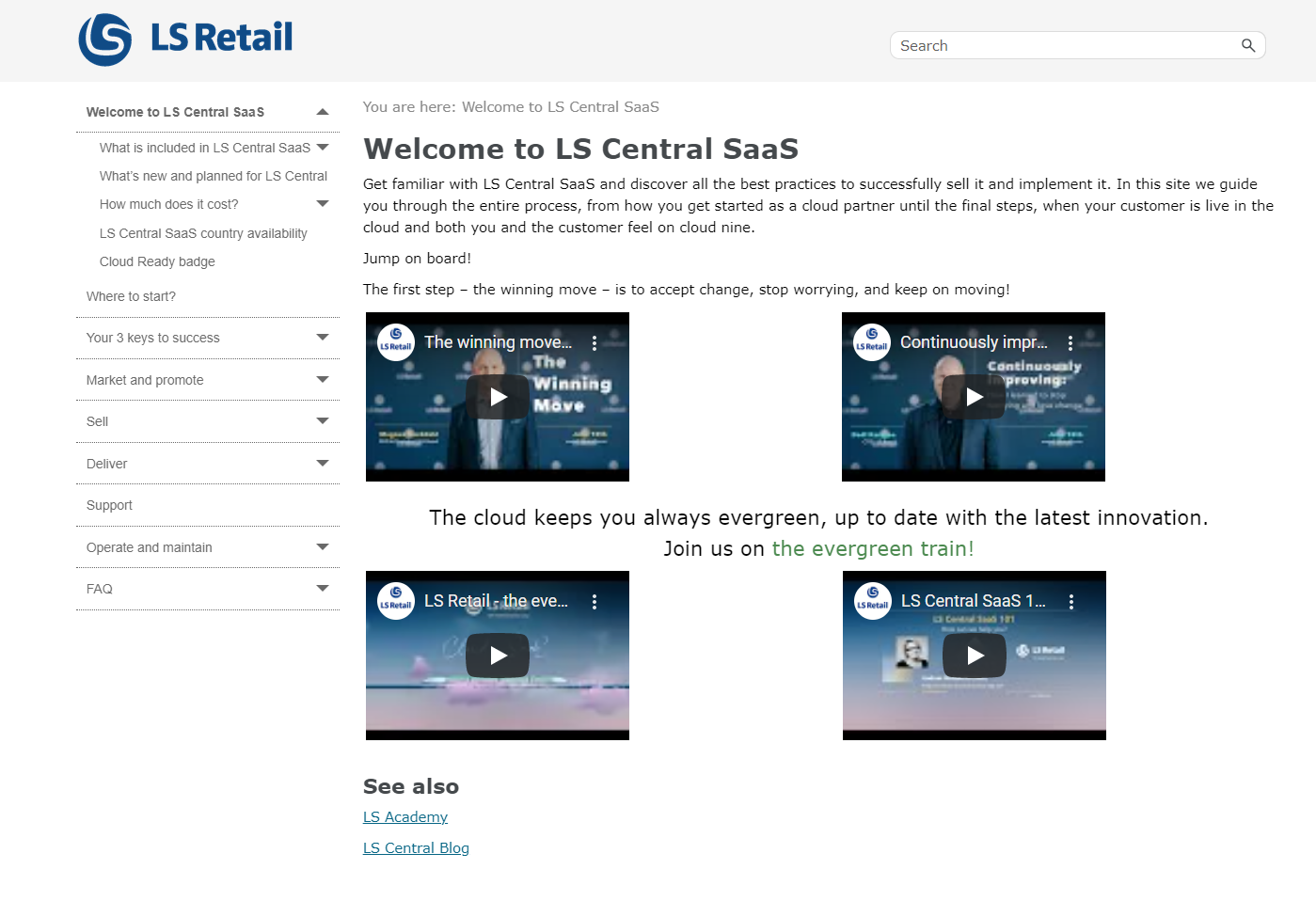 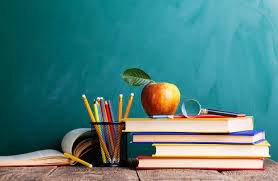 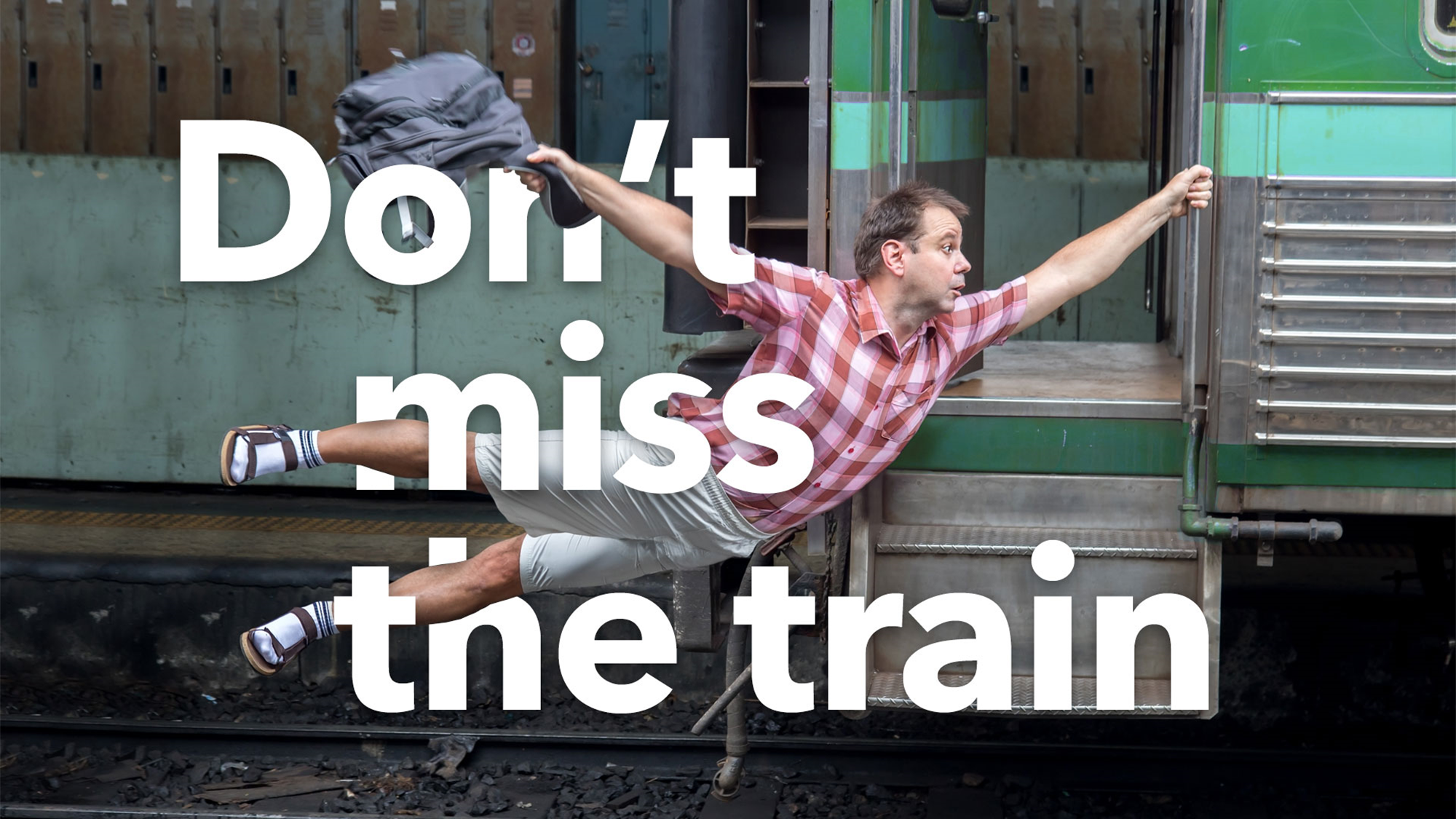 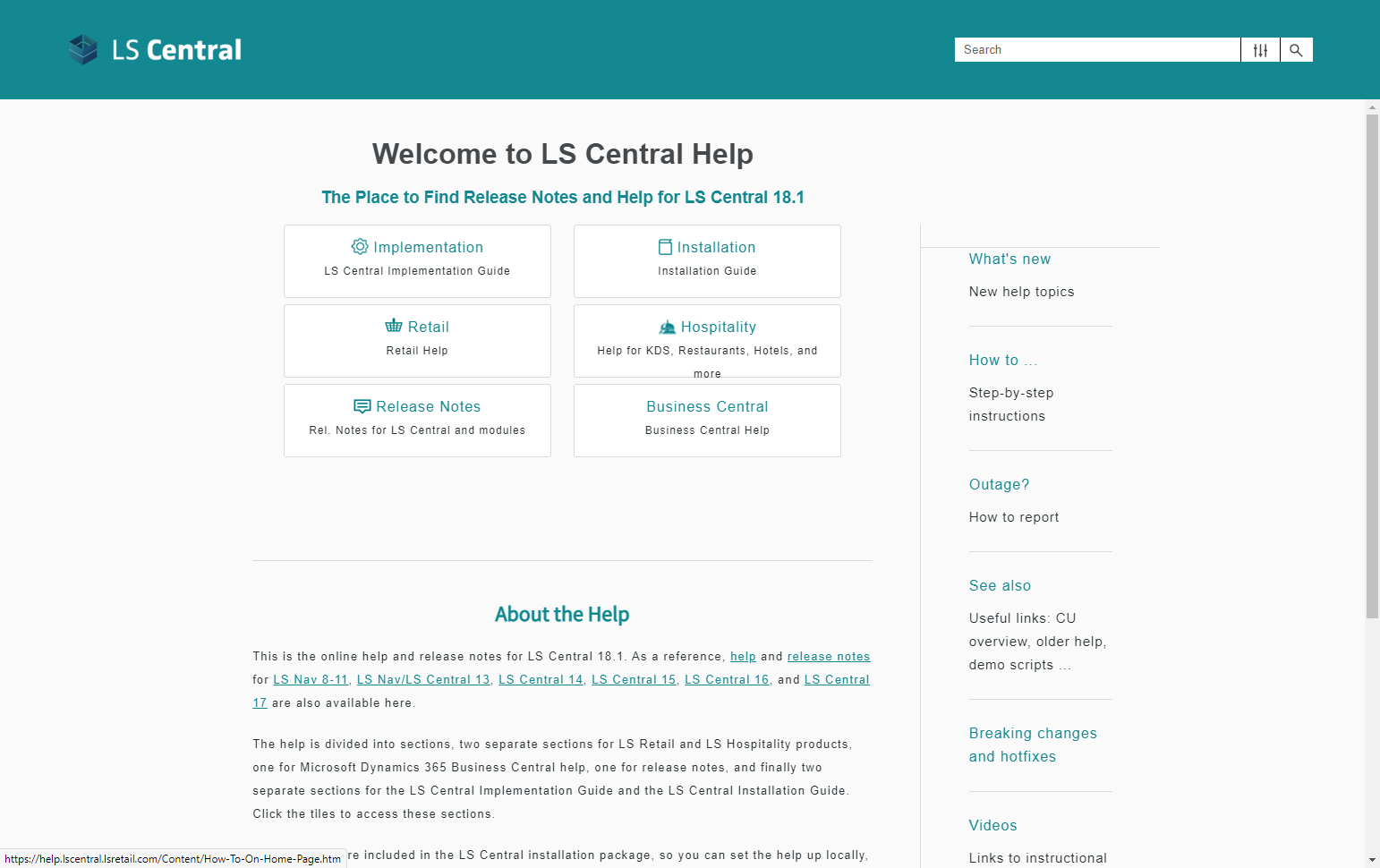 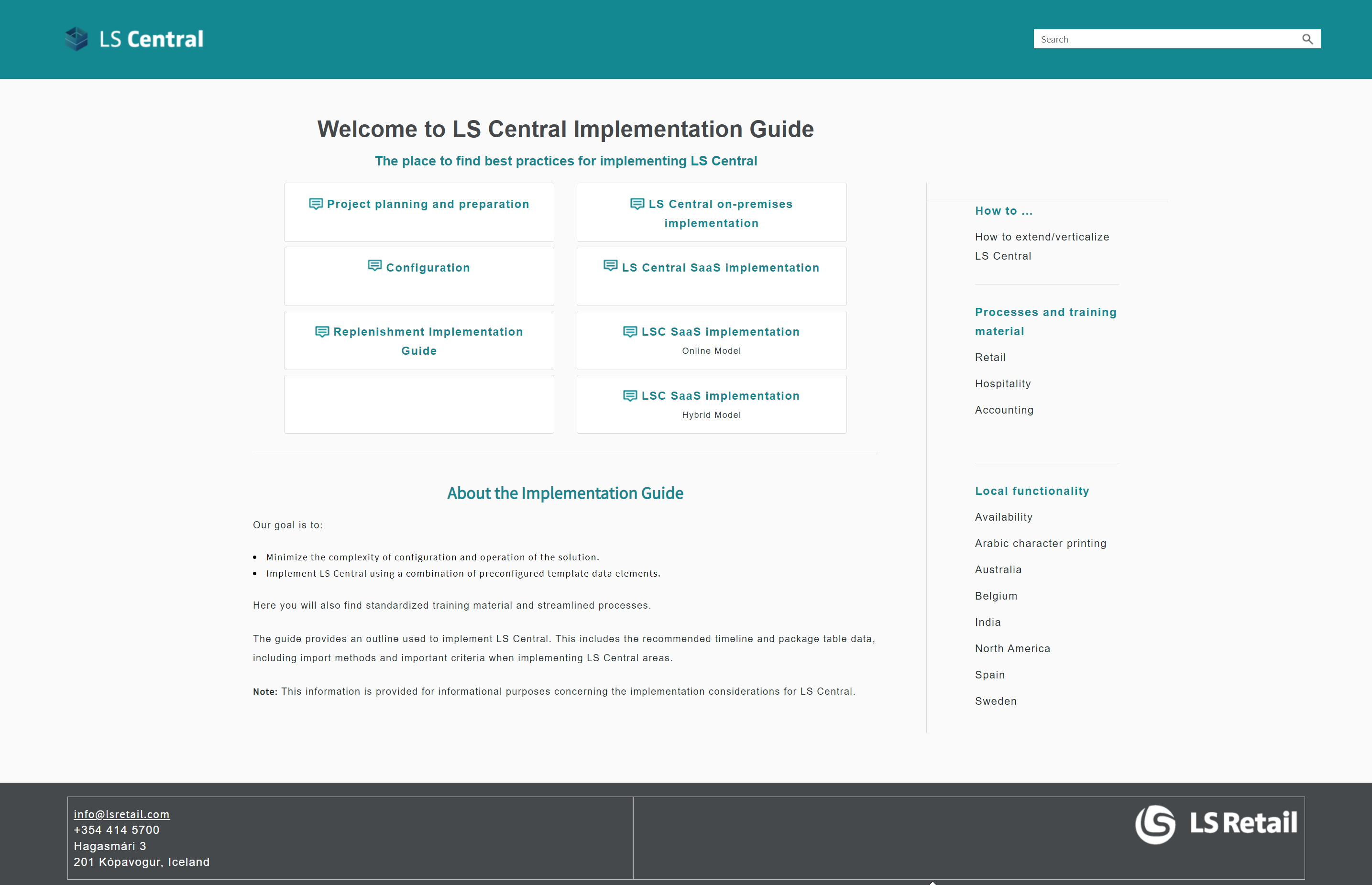 Partner / Customer
Onboarding Material
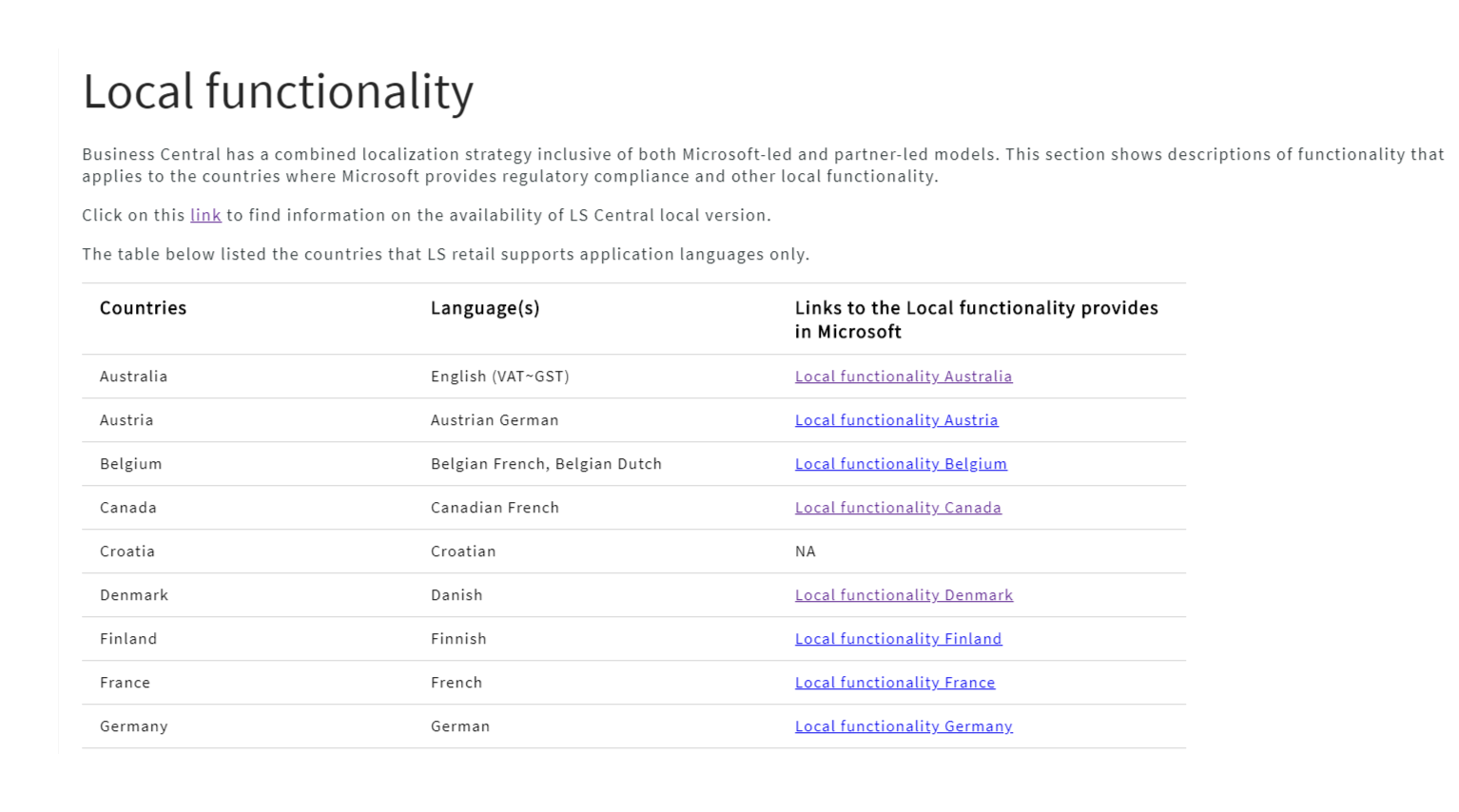 LS Academy
Sales
Partner Operations
Consulting
Technical Support
Partner onboarding
Feedback
CAP - Mission
To:
Assist partners in implementing their first LS Central SaaS project in the form of online workshops & meetings
Educate partners and make them ready to do onward LS Central SaaS implementations on their own, as the partners will be doing the hands-on work  or learning by doing. 
Do our best to make our partners comfortable with the SaaS environment
Improve LS Central SaaS guidelines
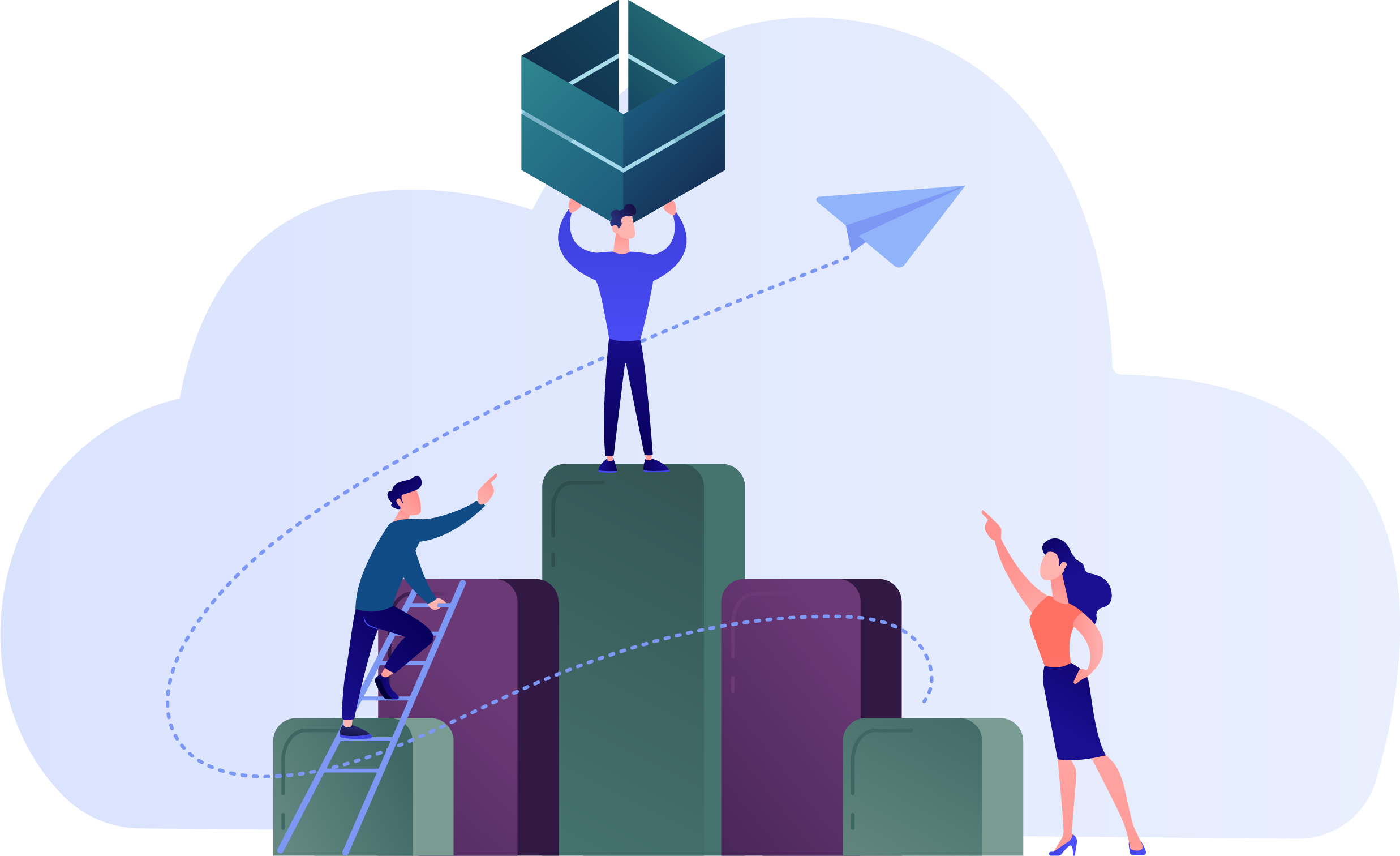 Exclude no one - consider all 
Alla - our onboarding buddy
Partner Portal
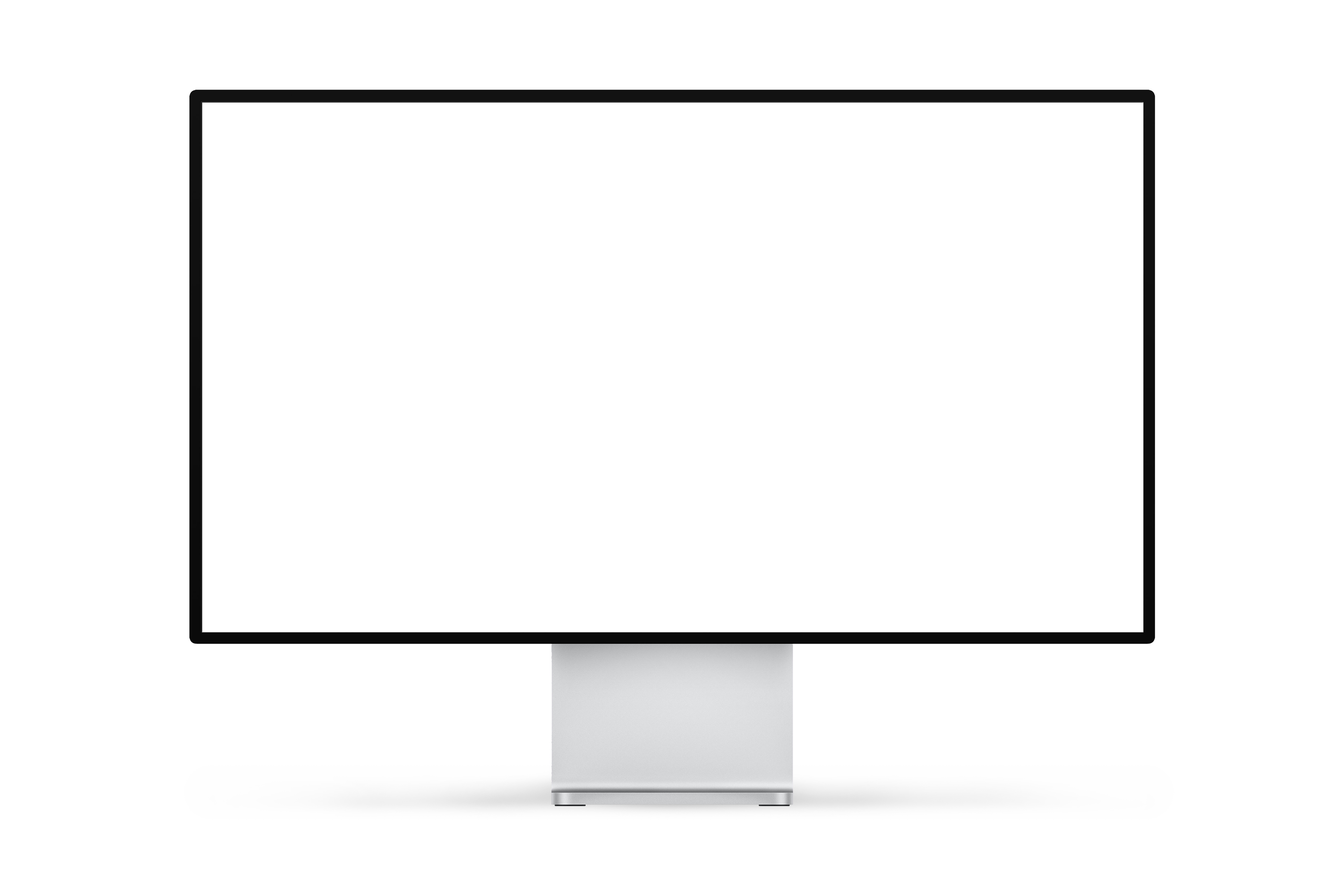 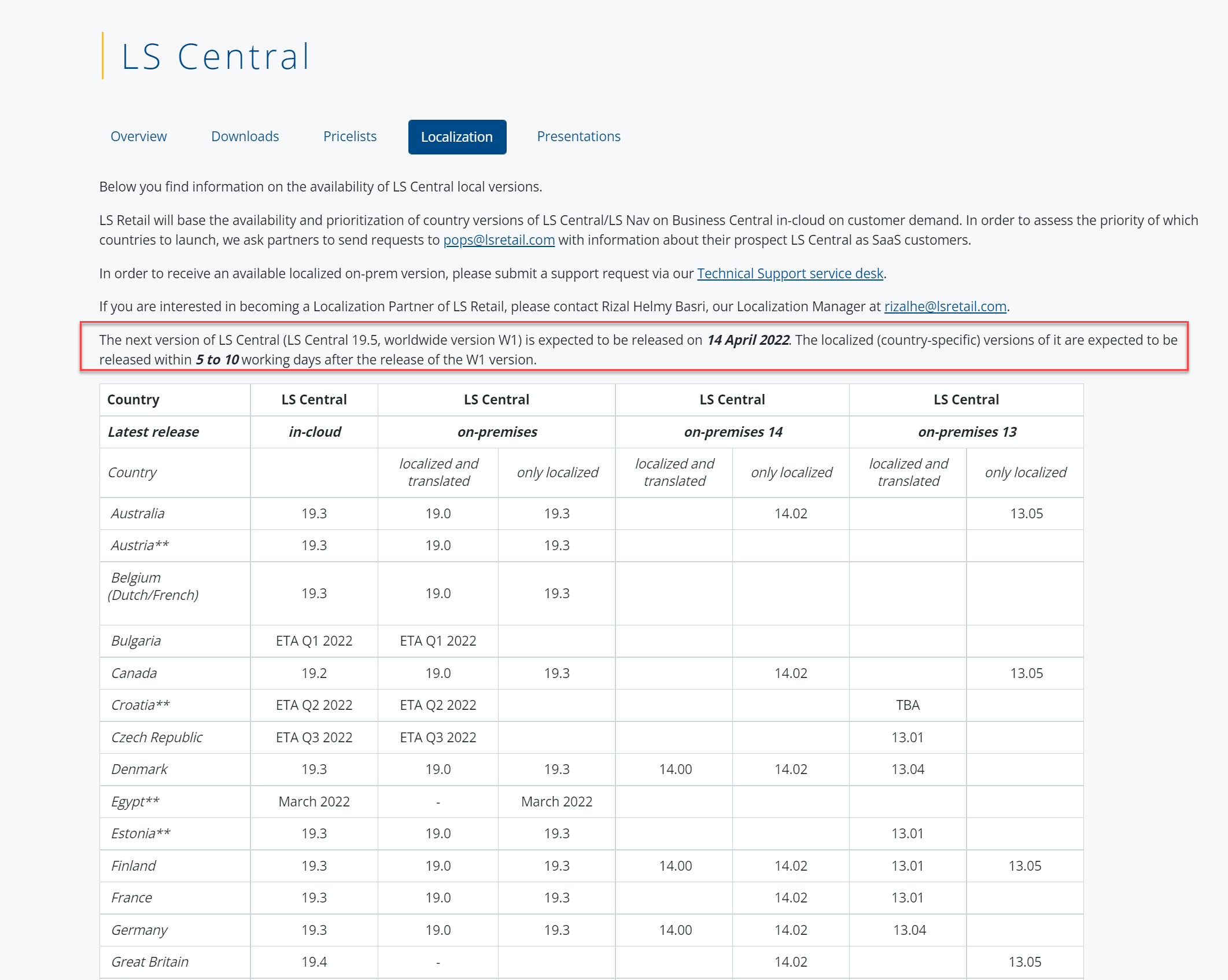 Questions?
Thank you